English Final Exam Review
Grade 8 BTS Term 2
ALL ACTIVITY ANSWERS ARE AT THE END
Table of Contents
Click on the box to go to the slide.
Exam Summary
MAZE Practice 1
Writing Review
MAZE Practice 2
Writing Practice
Keywords Review
Grammar Review
Reading Comprehension
Grammar Practice
All Activity Answers
Table of Contents
Exam Overview
Date March 13-21th 2024
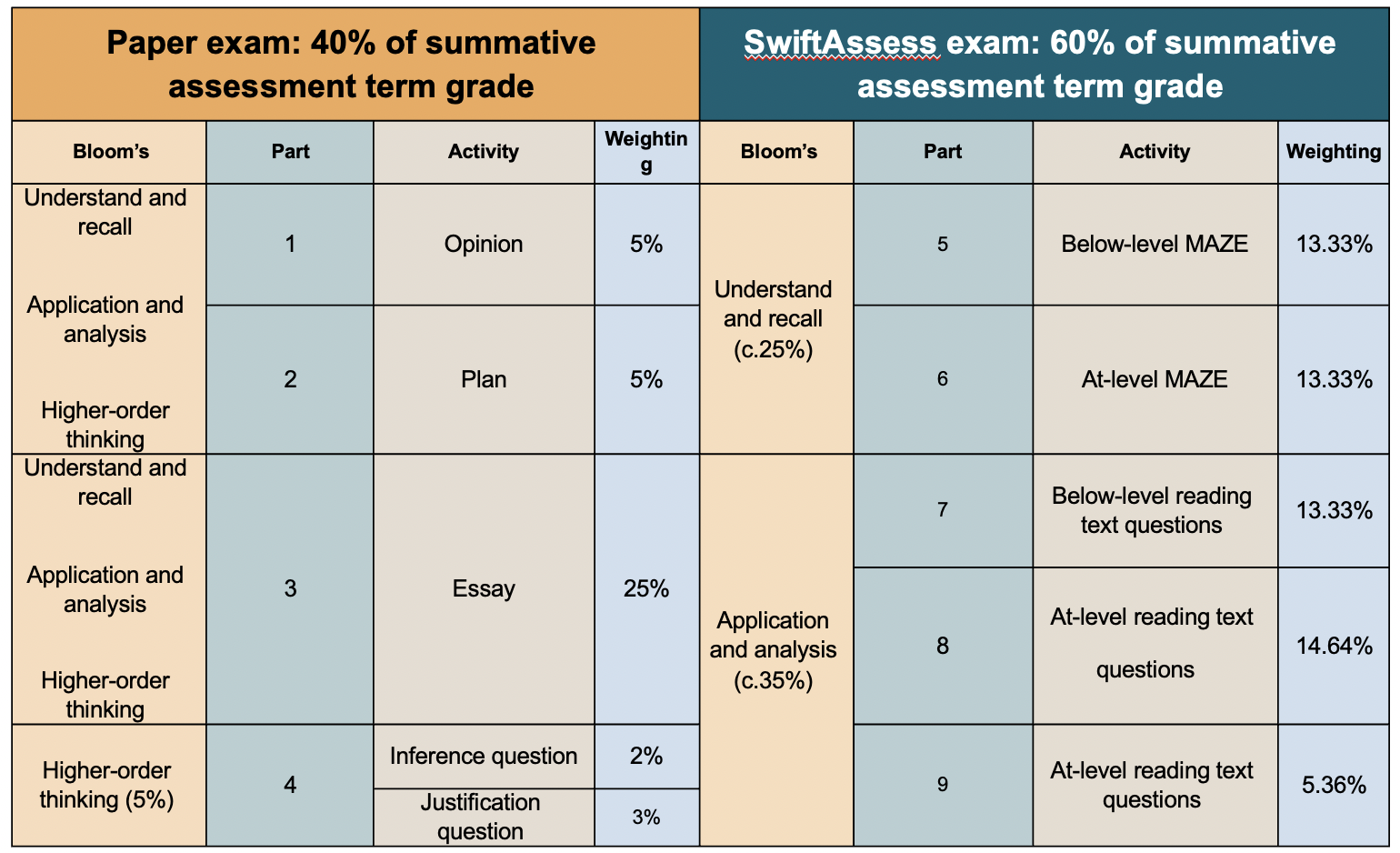 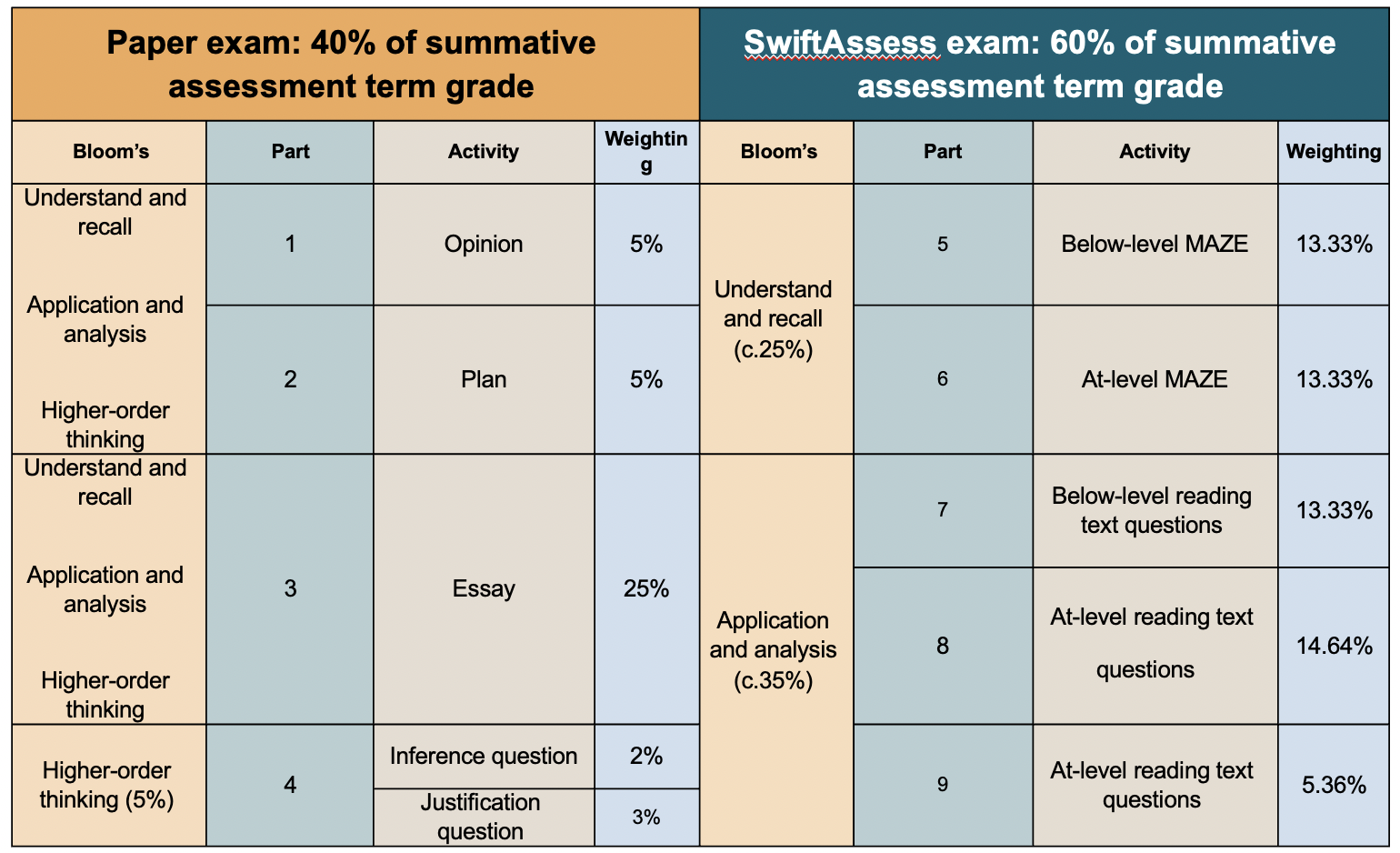 Table of Contents
Writing Exam (Paper)
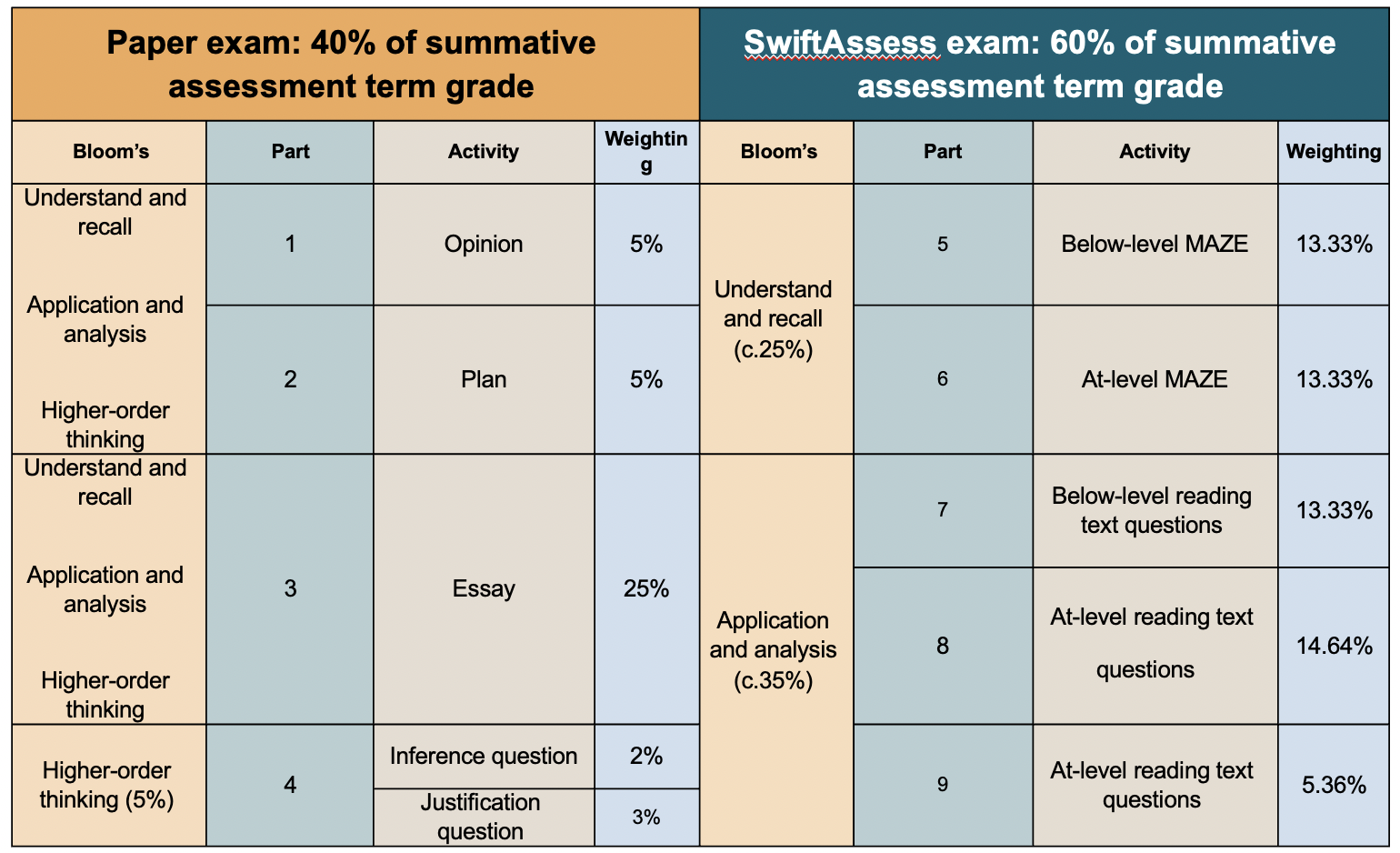 5 minutes
2 SENTECES!
Part 1

Write your opinion.
10 minutes
4 CIRCLES!
Part 2

Write your plan for your essay.
10 SENTENCES!
40 minutes
Part 3

Write your essay (introduction, body and conclusion).
2 SENTENCES EACH!
10 minutes
Part 4
Read a text and answer 2 questions using evidence from the text.
Table of Contents
Reading Exam (Online)
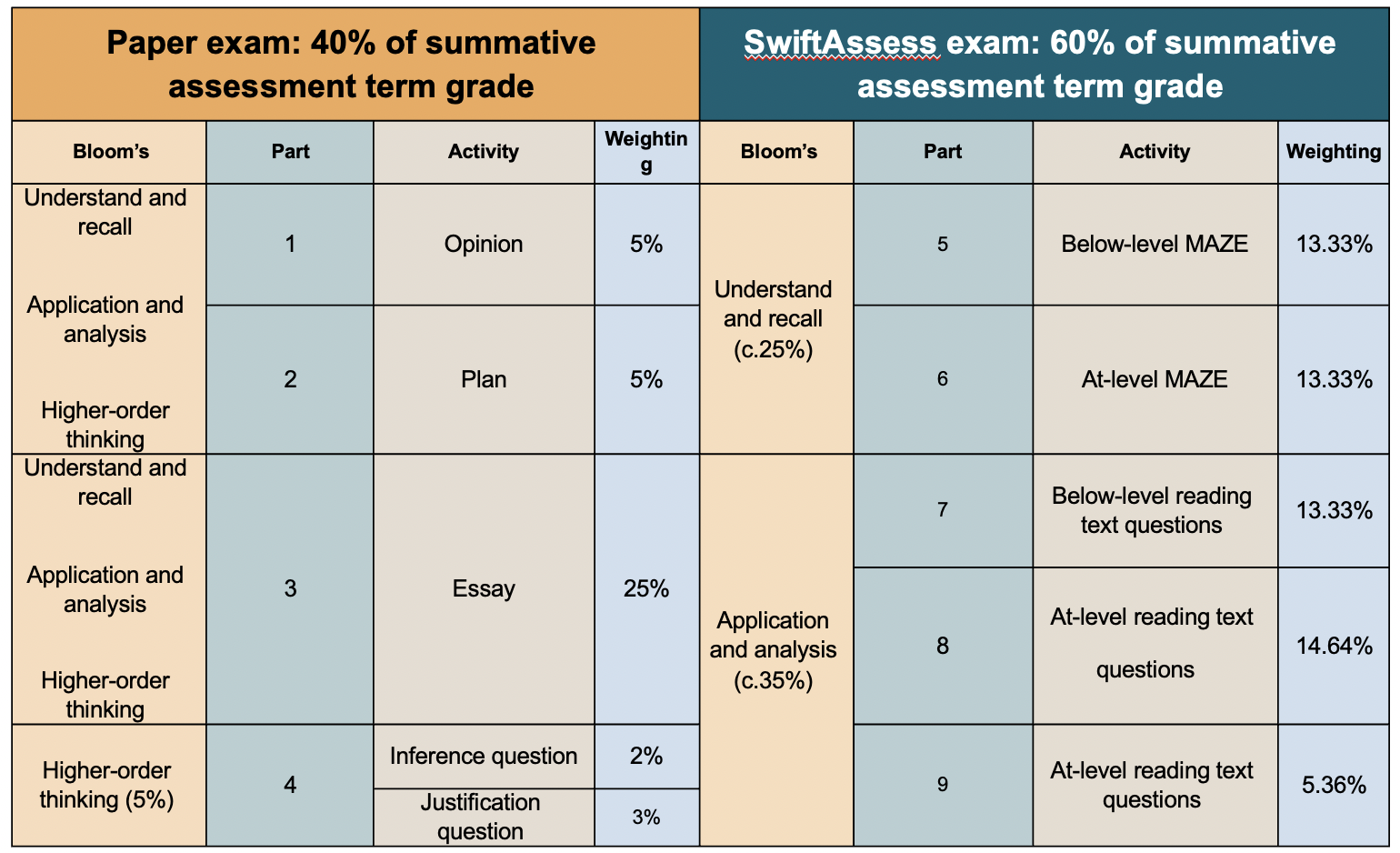 Parts 5 & 6

MAZE Assessment - Choose the word that completes the sentence.
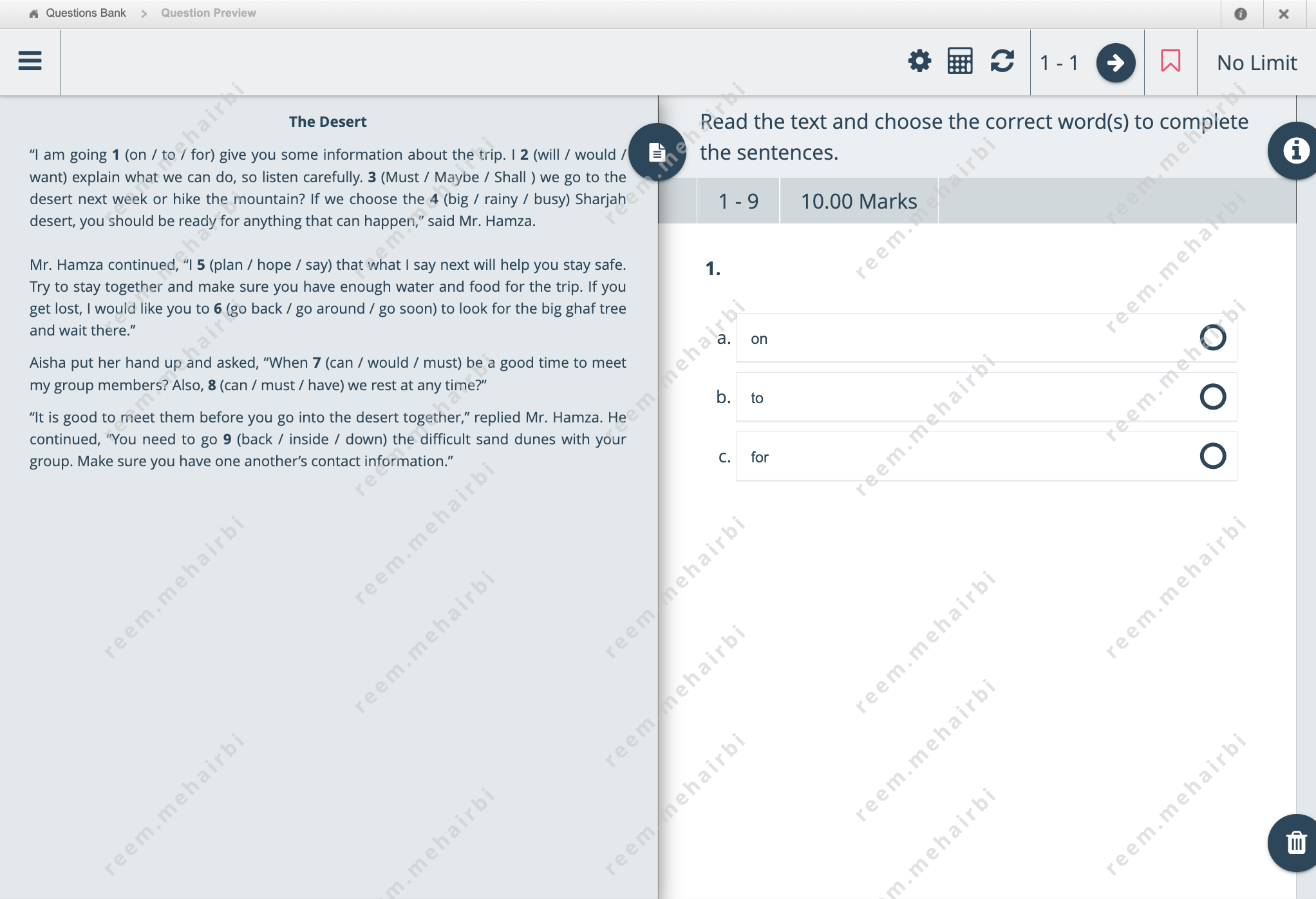 Parts 7 & 8 

Read the questions and find the answers in the Text #1.
Part 9

Read the questions and find the answers in the Text #2.
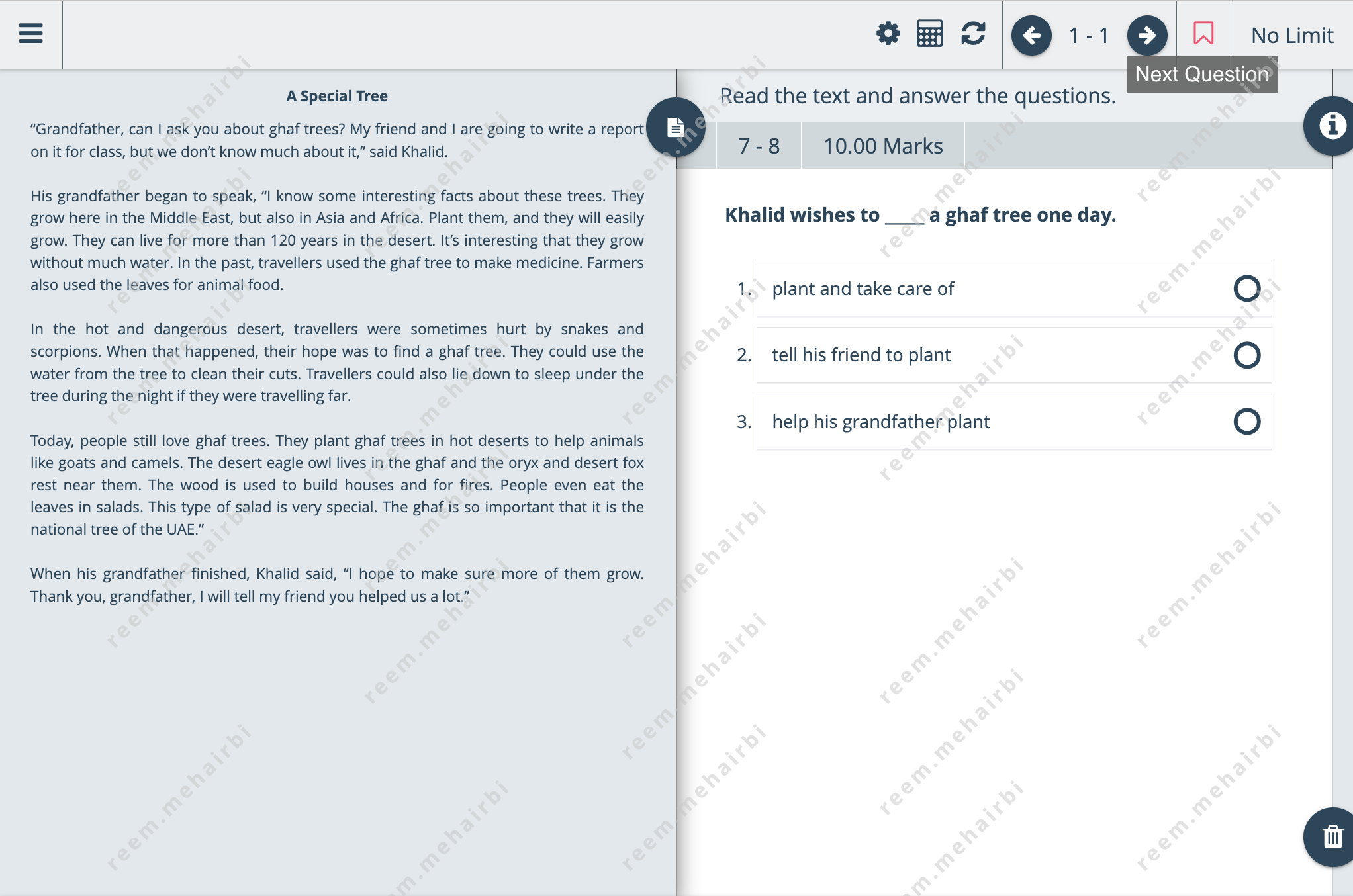 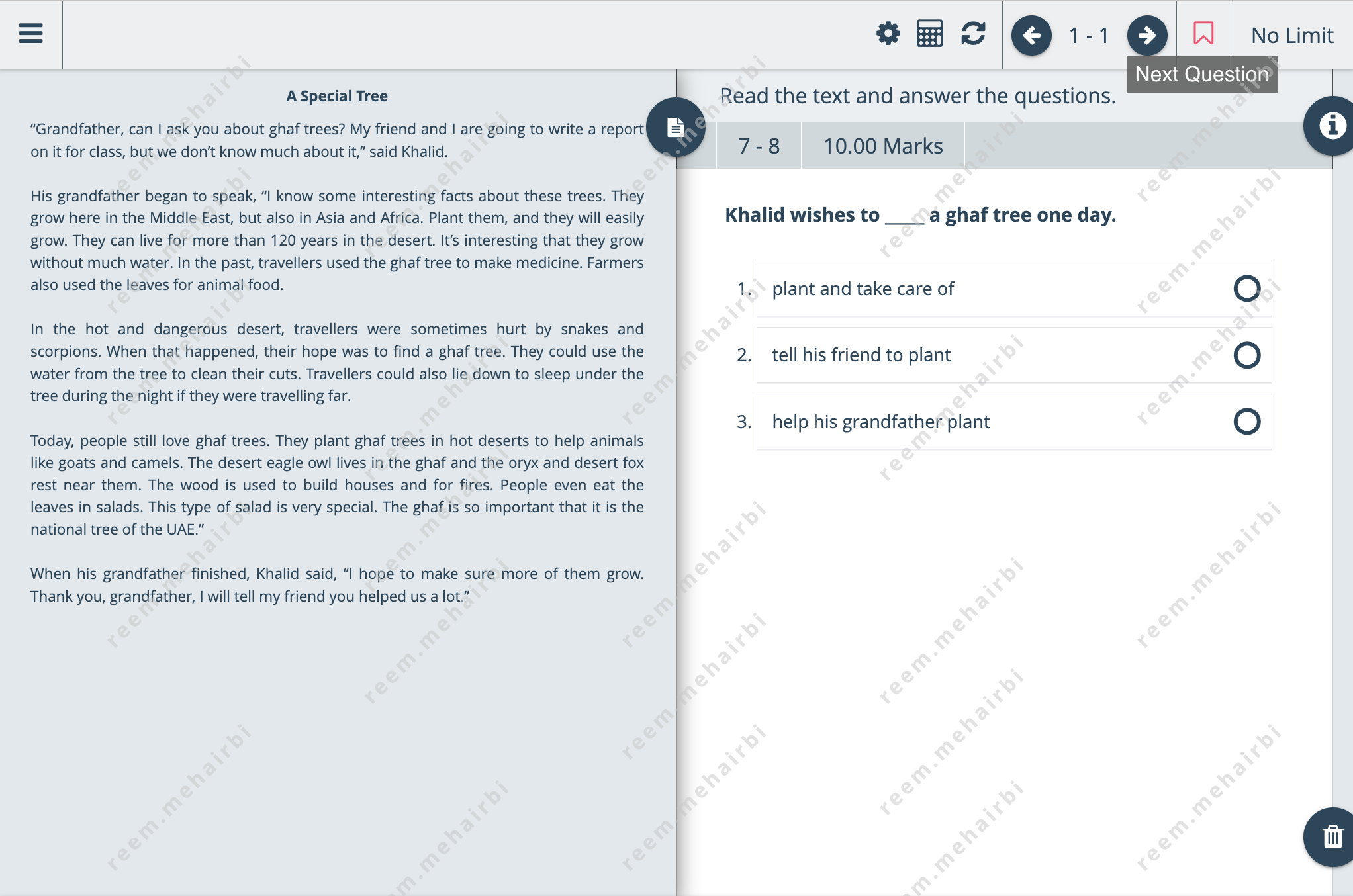 Table of Contents
Remember! We are practicing for your exam!
Writing an Essay
 writing an opinion, planning and essay
Reading Comprehension
answering a question, justifying your answer
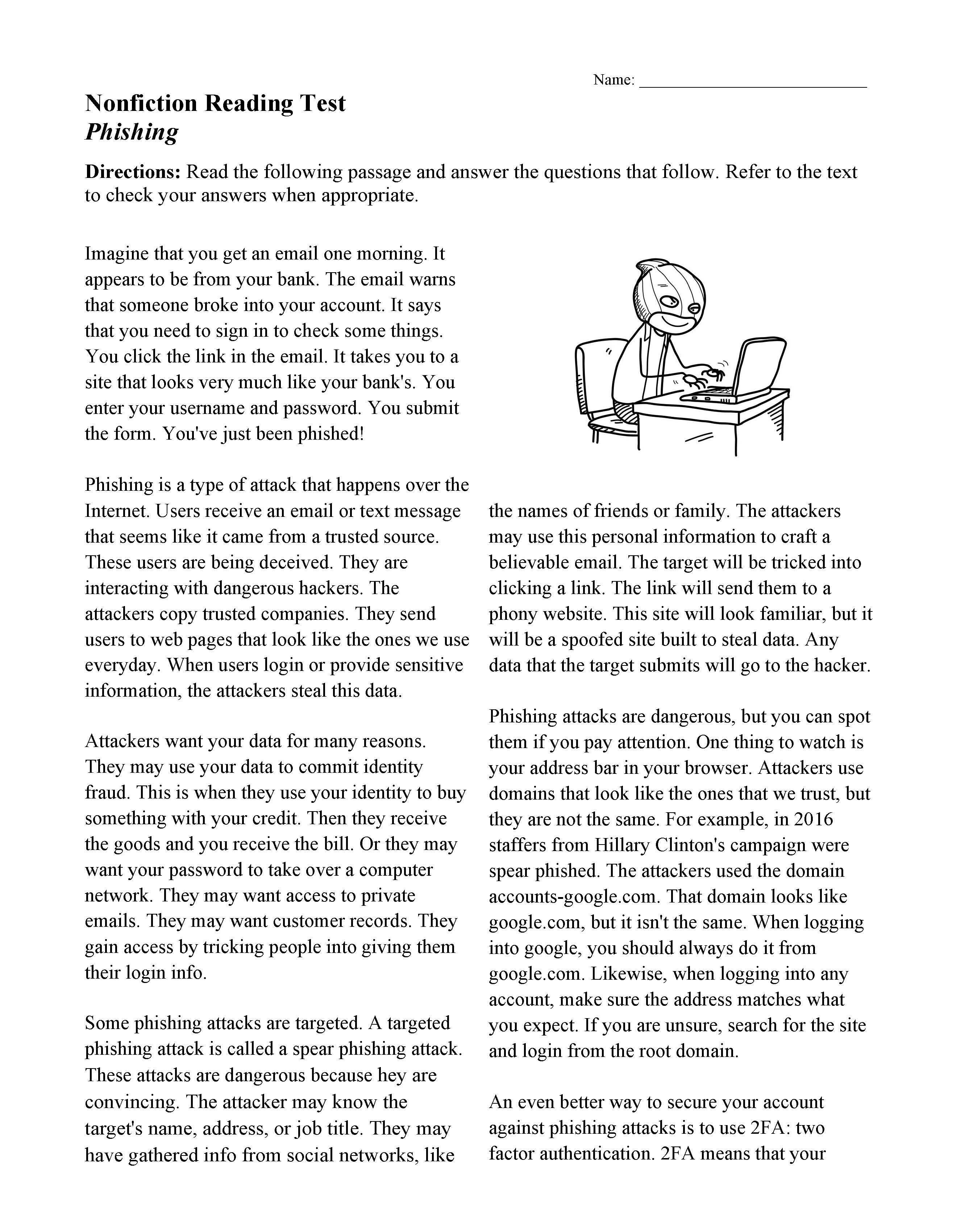 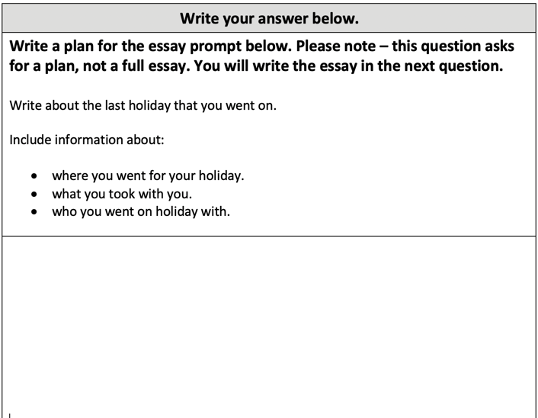 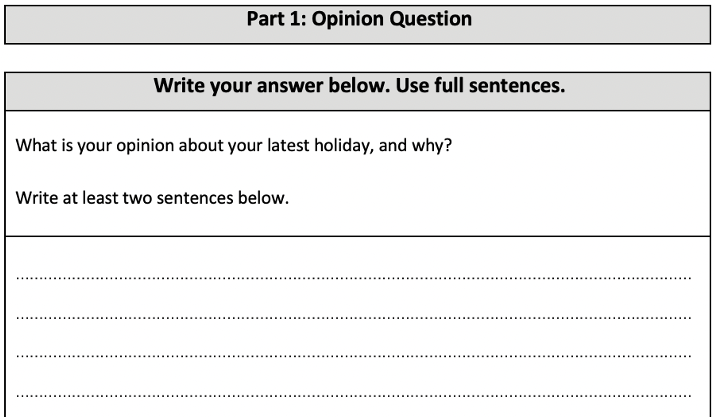 Two sentences ONLY!
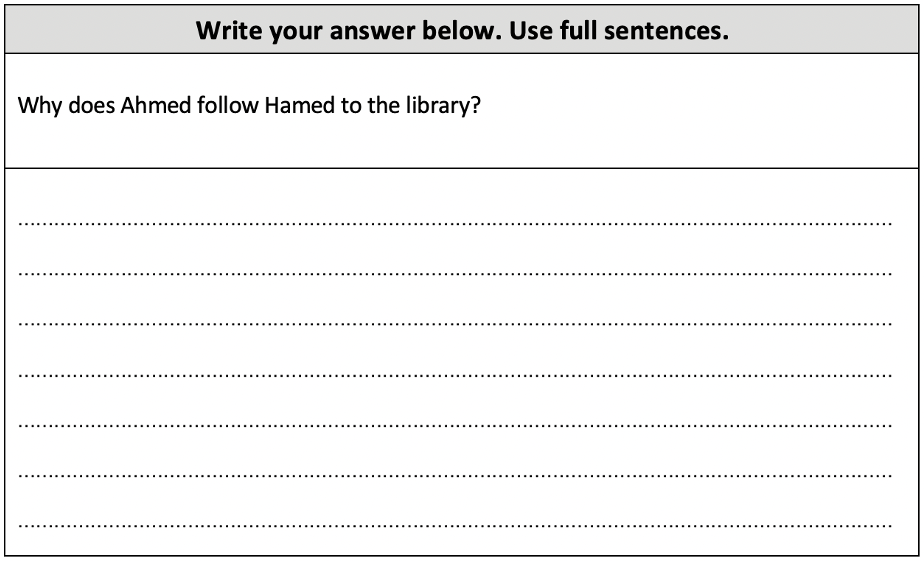 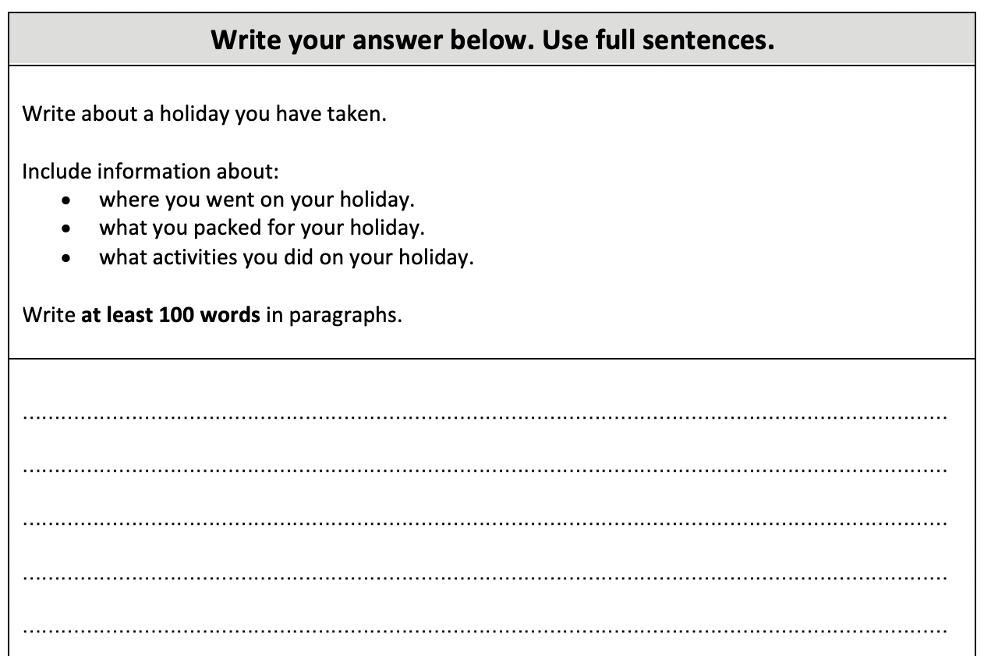 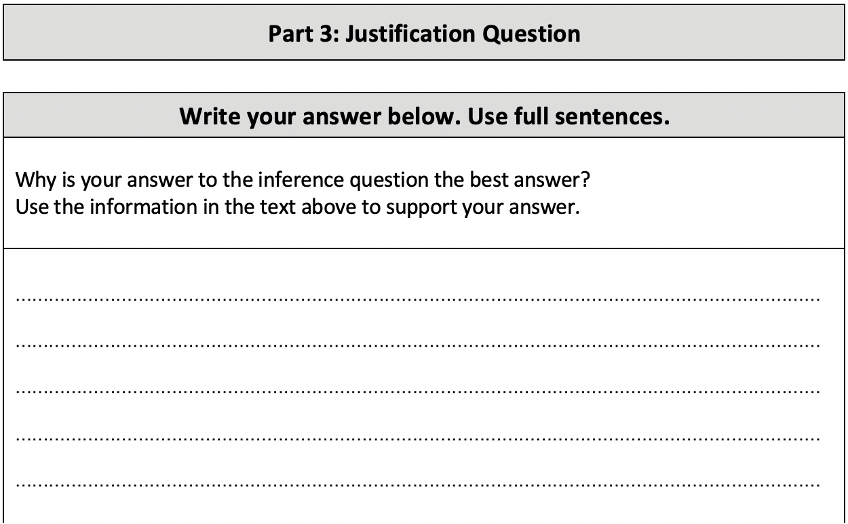 Two sentences ONLY!
Types of Short Answer Questions
Opinion
Inference
Justification
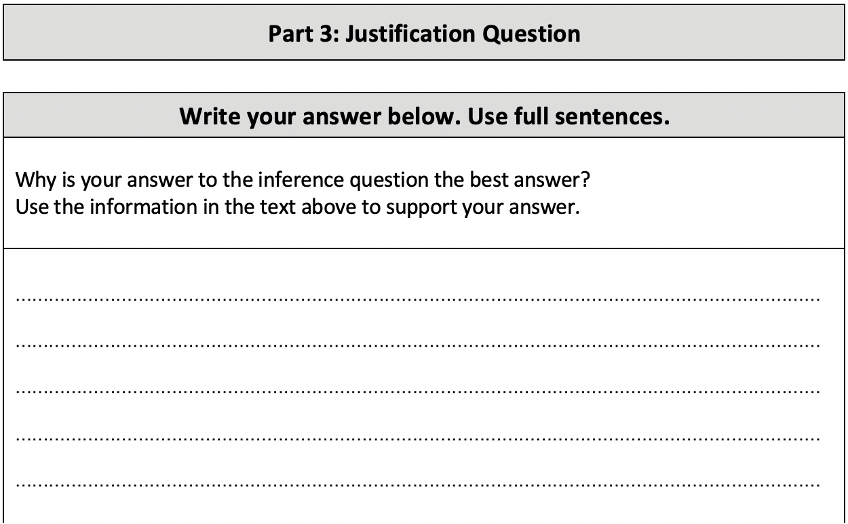 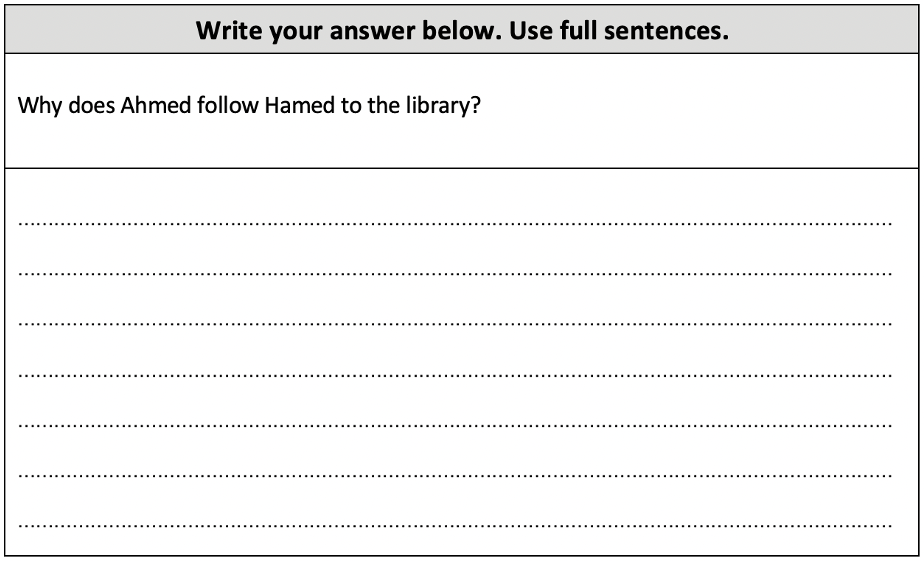 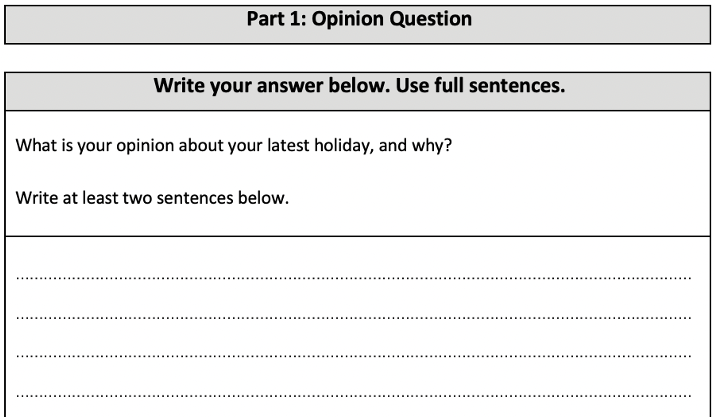 Your ideas.
Your ideas.
From the text
What you think or believe.
Use your understanding of the text to give an answer.
Explain why you chose this answer with evidence from the text.
Opinion
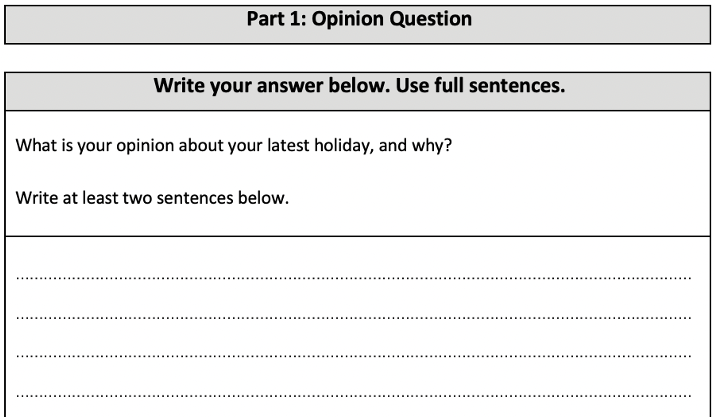 What is your opinion about having school in Ramadan? Write two sentences and explain. 

_____________________________________
_____________________________________
_____________________________________
_____________________________________
I believe it is a terrible idea. Ramadan is made for prayer and fasting we should not be in school.
I prefer we stay at home. So we can focus on our prayers, reading Quran and donating to the needy.
Your ideas.
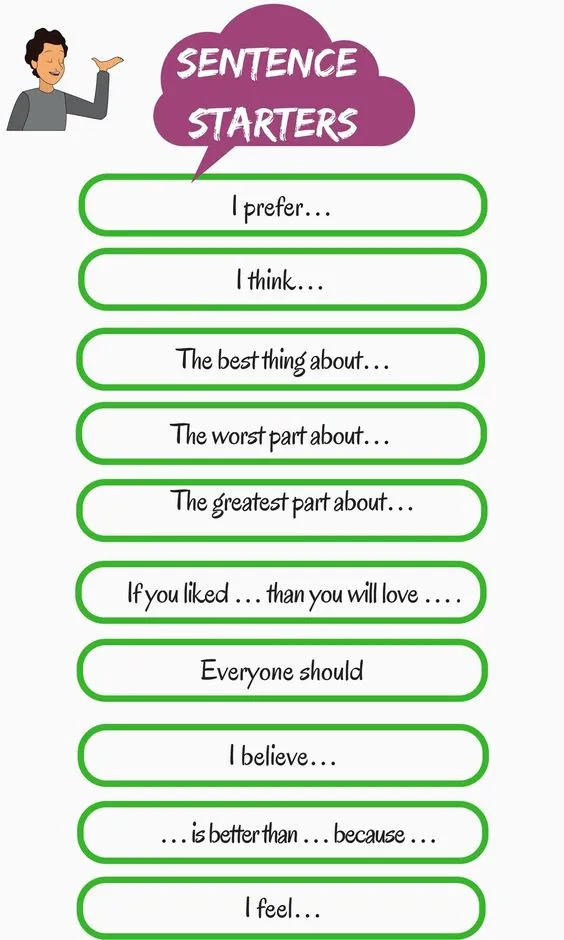 What is your opinion about learning English? Write two sentences and explain. 

_____________________________________
_____________________________________
_____________________________________
_____________________________________
Learning English is actually a good idea. Since most jobs require English.
What you think or believe.
Inference
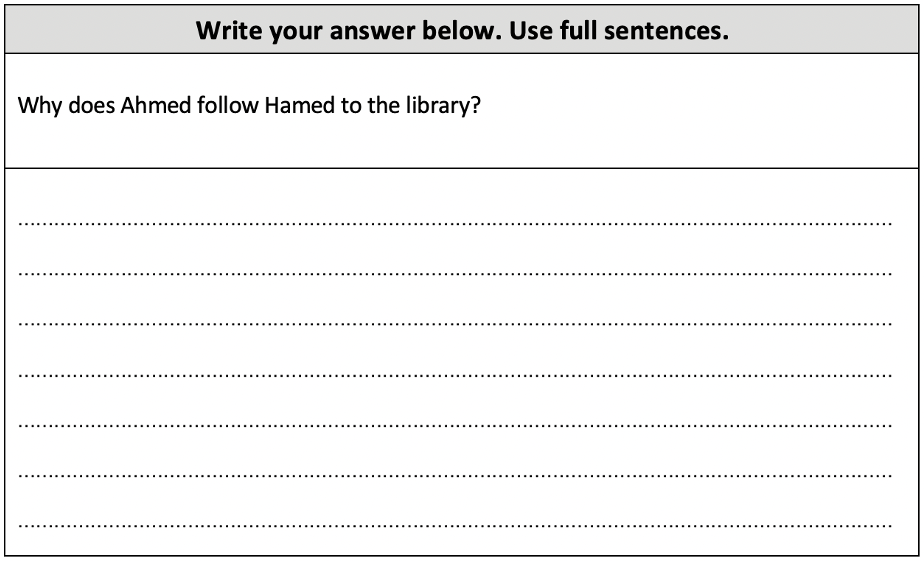 When Jake was ten, he was really good at doing magic tricks. He liked showing off his tricks to his friends and family, surprising them with how clever he was. One day, he wanted to show even more people what he could do, so he joined a talent show. When he got on stage, everyone was amazed when he made a coin disappear and then reappear in someone's hand.
Your ideas.
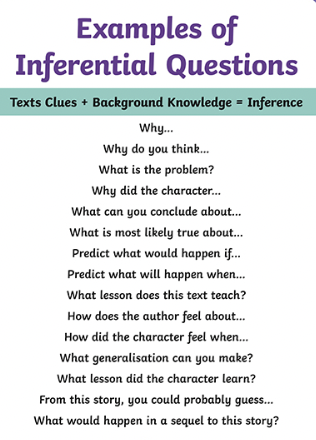 What do you think made Jake want to be a magician when he was so young?

_____________________________________
_____________________________________
_____________________________________
_____________________________________
Use your understanding of the text to give an answer.
Justification
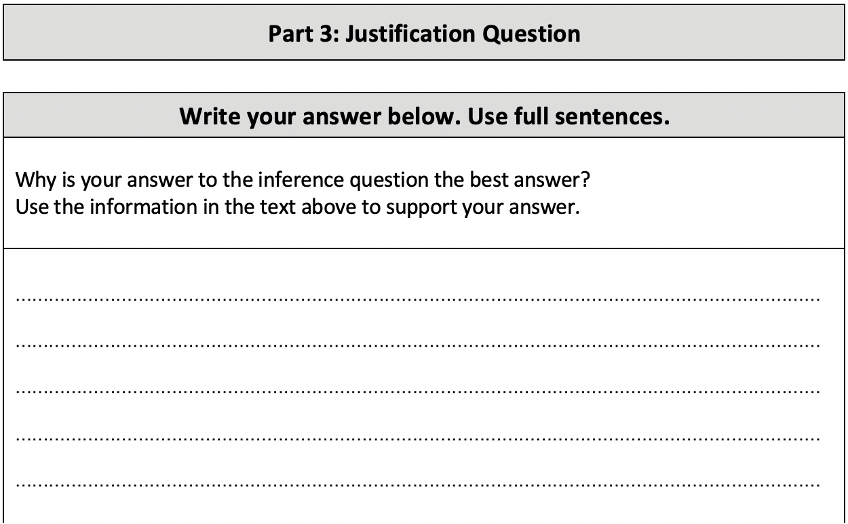 Once there was a girl named Lily who loved to read books under the oak tree in her backyard. One day, she found a magical book hidden in the attic that transported her to different worlds with every turn of the page. As she embarked on thrilling adventures, she wondered if the book had always been there waiting for her to discover it. What made Lily decide to explore the attic and find the book?
From the text
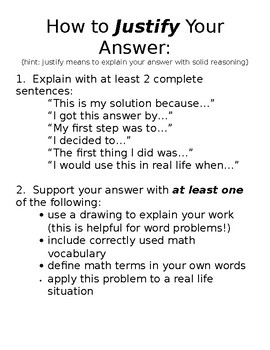 What made Lily decide to explore the attic and find the book?

_____________________________________
_____________________________________
_____________________________________
_____________________________________
Explain why you chose this answer with evidence from the text.
piece of evidence from the text.
Table of Contents
What are the parts of an essay?
Are video games a good way to keep fit? 

        Nowadays, many teenagers have got video consoles at home and they often like playing active video games. These are good for you for a number of reasons. 

        First of all, I think that active video games are a good way to keep fit. There are lots of different types of exercise you can do such as basketball, water-skiing and dance and, what's more, you can play them in the comfort of your own home. 11n my opinion, these games are fun and interactive because you can play them with friends and, if you play online, you don't need to be in the same place as your friend to play.  In addition, you can play them whenever you want. Some people think that it's better to do exercise outside in the fresh air. Although this is true, it's actually difficult to play outside when it's raining or very hot so video games are a good alternative. 

        To sum up, I believe that video games are a fun and social way to keep fit. I think they are a good option when you can't play outside and they might encourage people to do more exercise.
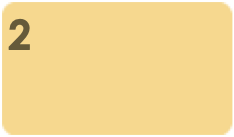 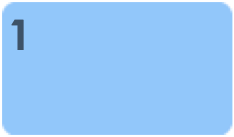 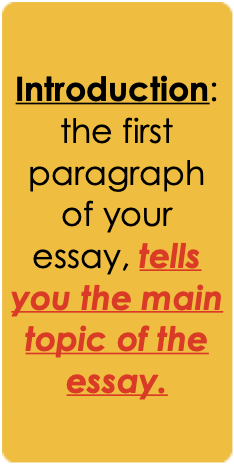 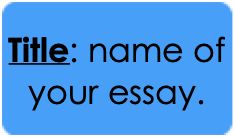 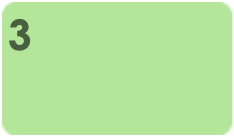 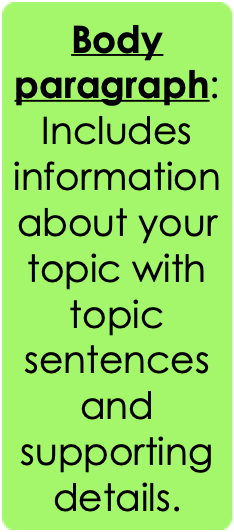 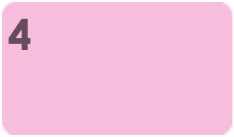 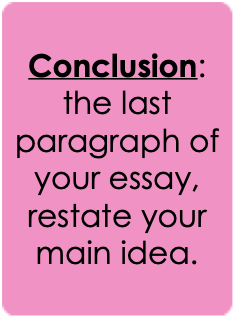 Table of Contents
Introduction
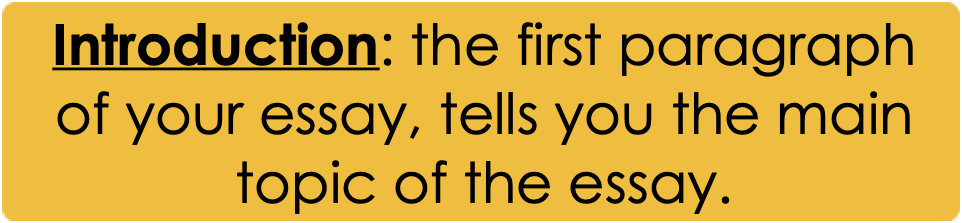 Are video games a good way to keep fit? 

        Nowadays, many teenagers have got video consoles at home and they often like playing active video games. These are good for you for a number of reasons. 

        First of all, I think that active video games are a good way to keep fit. There are lots of different types of exercise you can do such as basketball, water-skiing and dance and, what's more, you can play them in the comfort of your own home. 11n my opinion, these games are fun and interactive because you can play them with friends and, if you play online, you don't need to be in the same place as your friend to play.  In addition, you can play them whenever you want. Some people think that it's better to do exercise outside in the fresh air. Although this is true, it's actually difficult to play outside when it's raining or very hot so video games are a good alternative. 

        To sum up, I believe that video games are a fun and social way to keep fit. I think they are a good option when you can't play outside and they might encourage people to do more exercise.
Introduction Starters
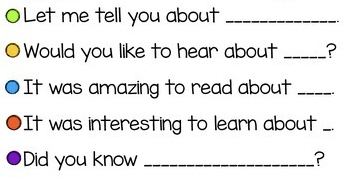 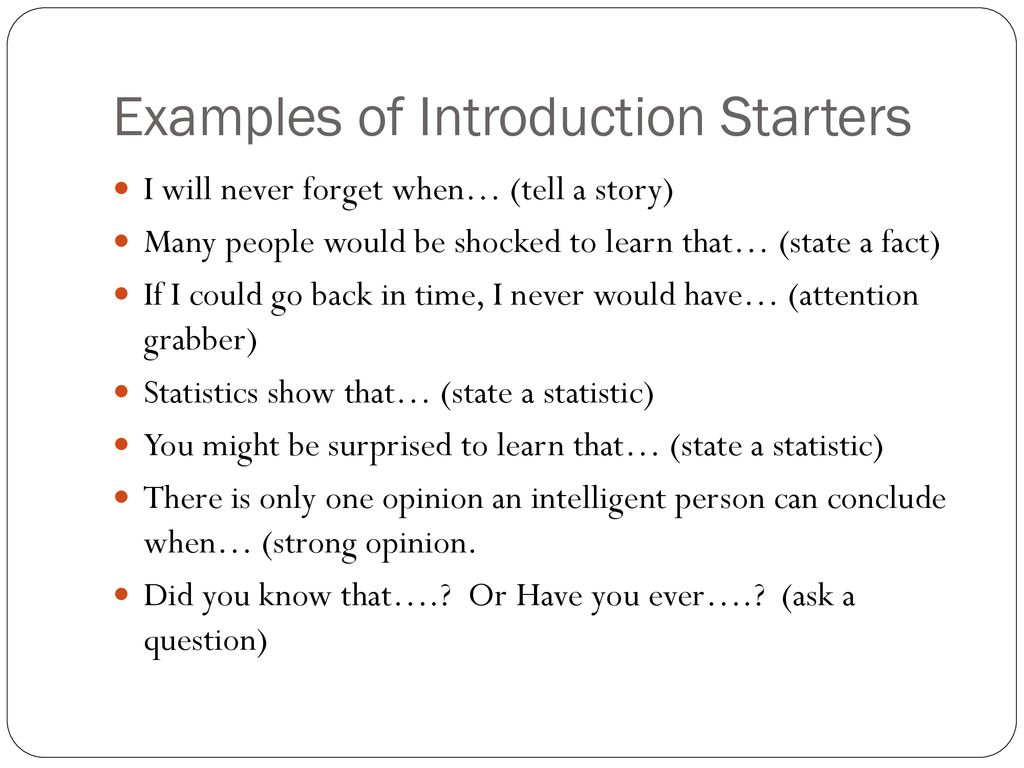 Table of Contents
Body Paragraph
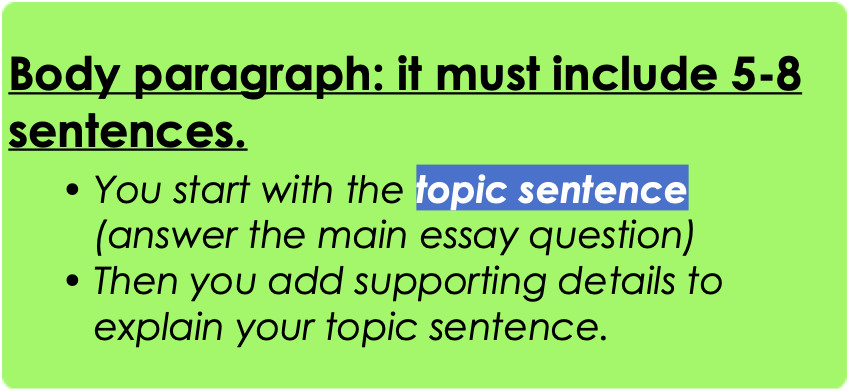 Are video games a good way to keep fit? 

        Nowadays, many teenagers have got video consoles at home and they often like playing active video games. These are good for you for a number of reasons. 

        First of all, I think that active video games are a good way to keep fit. There are lots of different types of exercise you can do such as basketball, water-skiing and dance and, what's more, you can play them in the comfort of your own home. In my opinion, these games are fun and interactive because you can play them with friends and, if you play online, you don't need to be in the same place as your friend to play. In addition, you can play them whenever you want. Some people think that it's better to do exercise outside in the fresh air. Although this is true, it's actually difficult to play outside when it's raining or very hot so video games are a good alternative. 

        To sum up, I believe that video games are a fun and social way to keep fit. I think they are a good option when you can't play outside and they might encourage people to do more exercise.
topic sentence
topic sentence
supporting detail 1
supporting detail 2
supporting detail 3
supporting details
supporting detail 4
Table of Contents
Conclusion
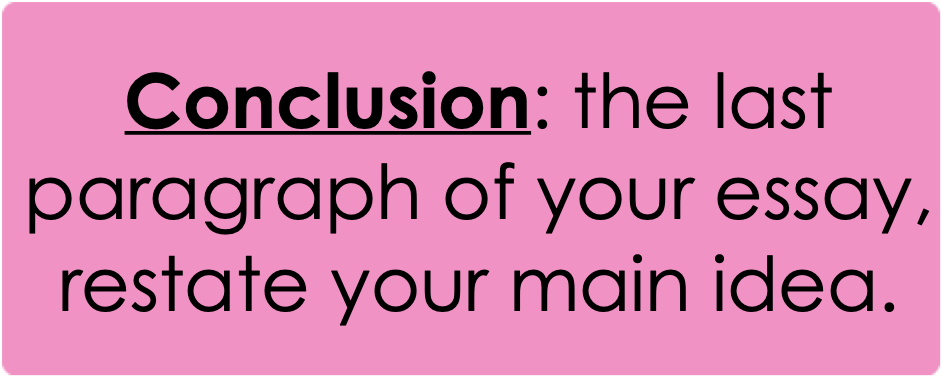 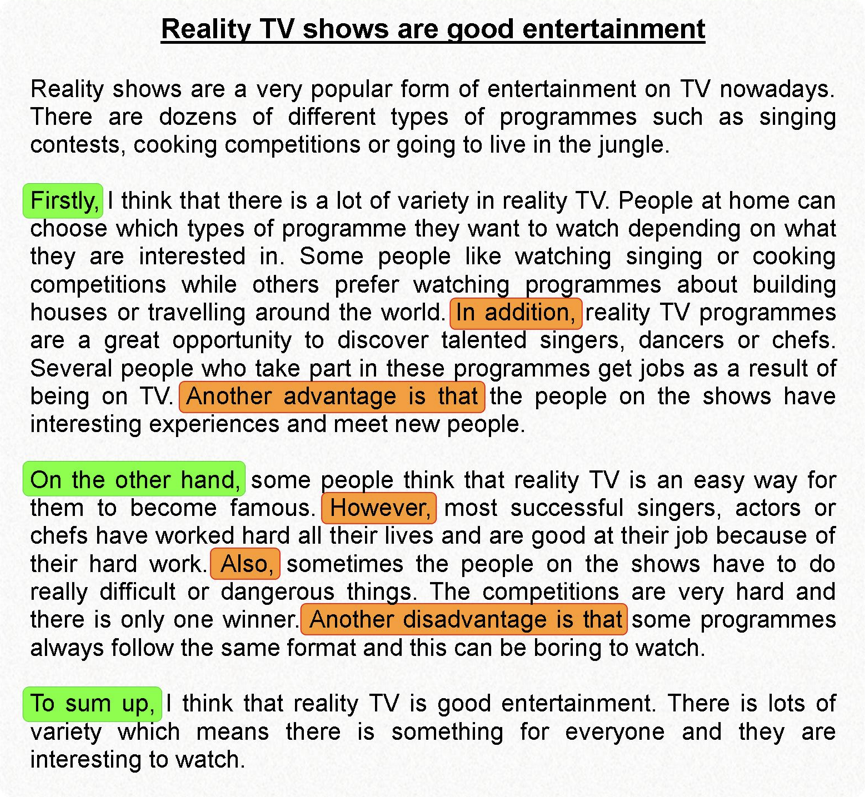 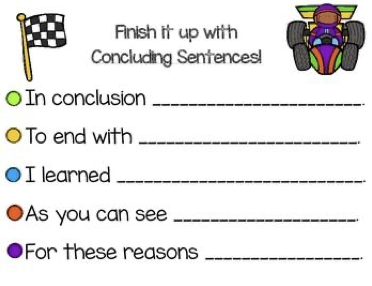 Table of Contents
Sentence Starters
Missss can I use and or because to start my sentenceeee?
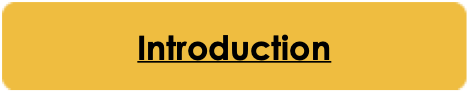 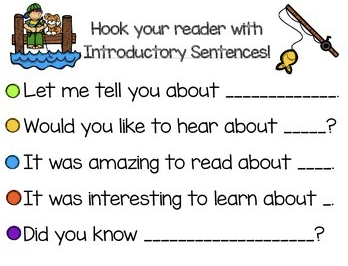 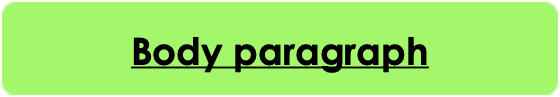 NO!
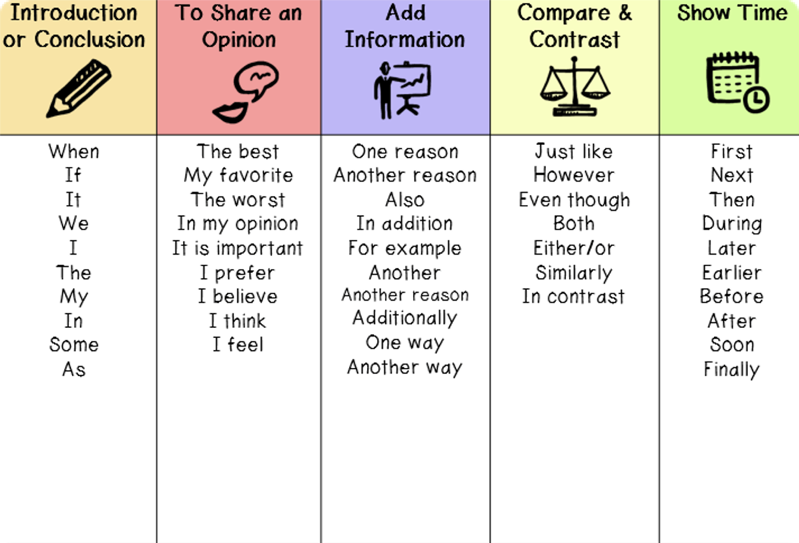 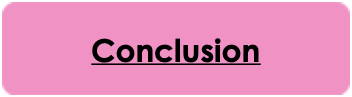 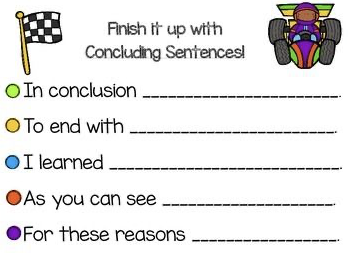 Missss how can I start my sentennceee?
Table of Contents
Part 1: Opinion
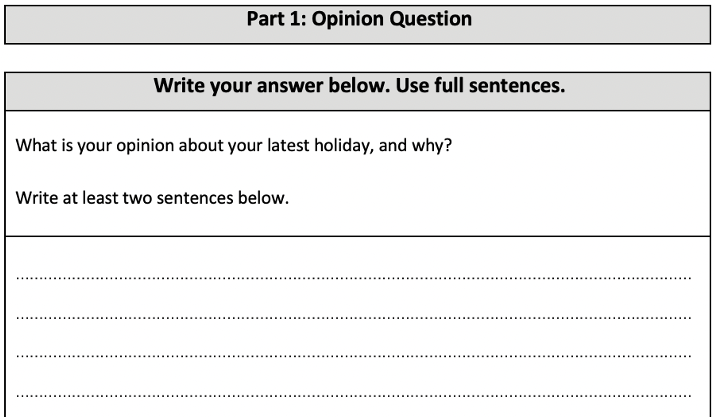 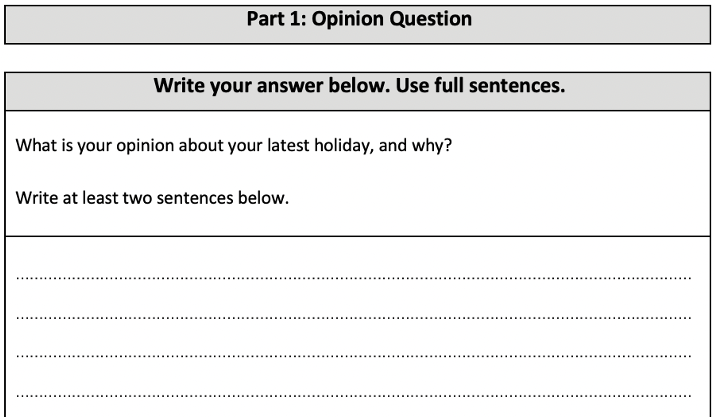 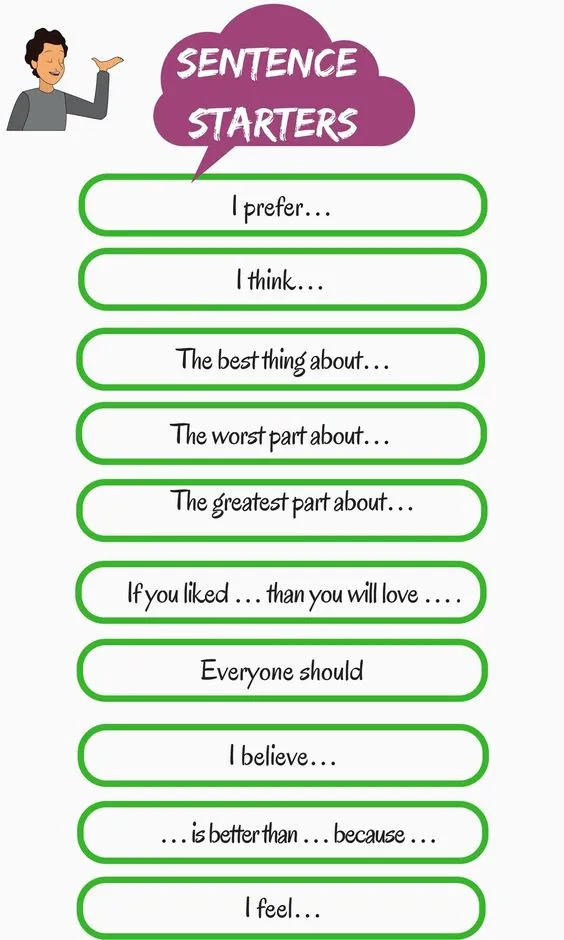 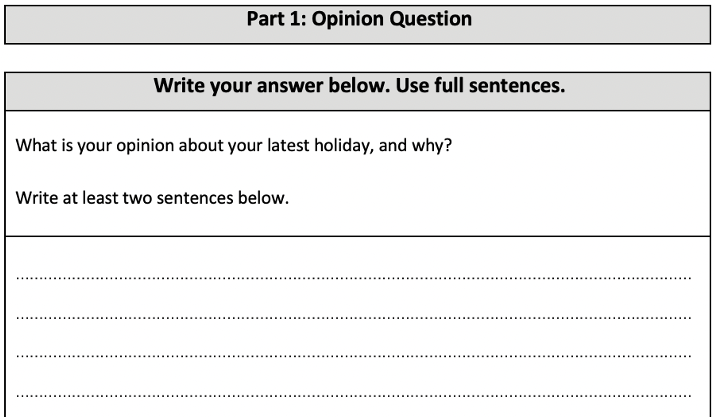 Table of Contents
Part 2: Plan (A)
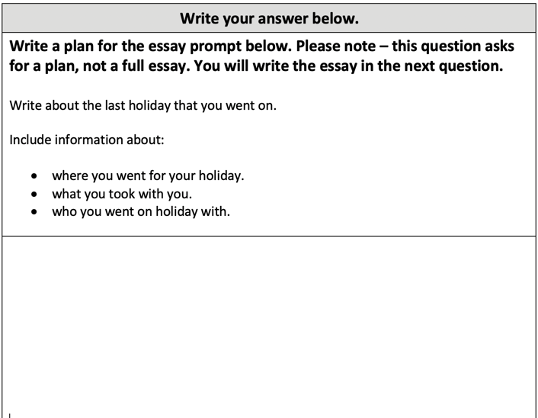 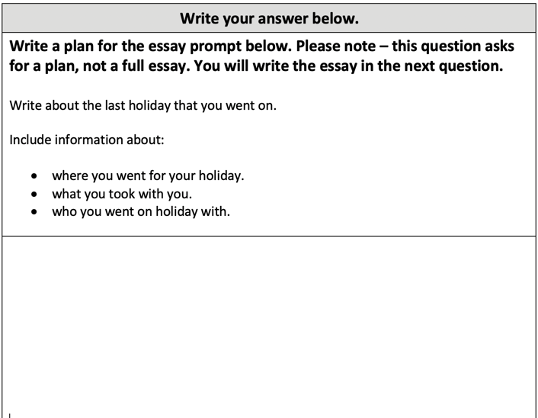 Table of Contents
Part 2: Plan (B)
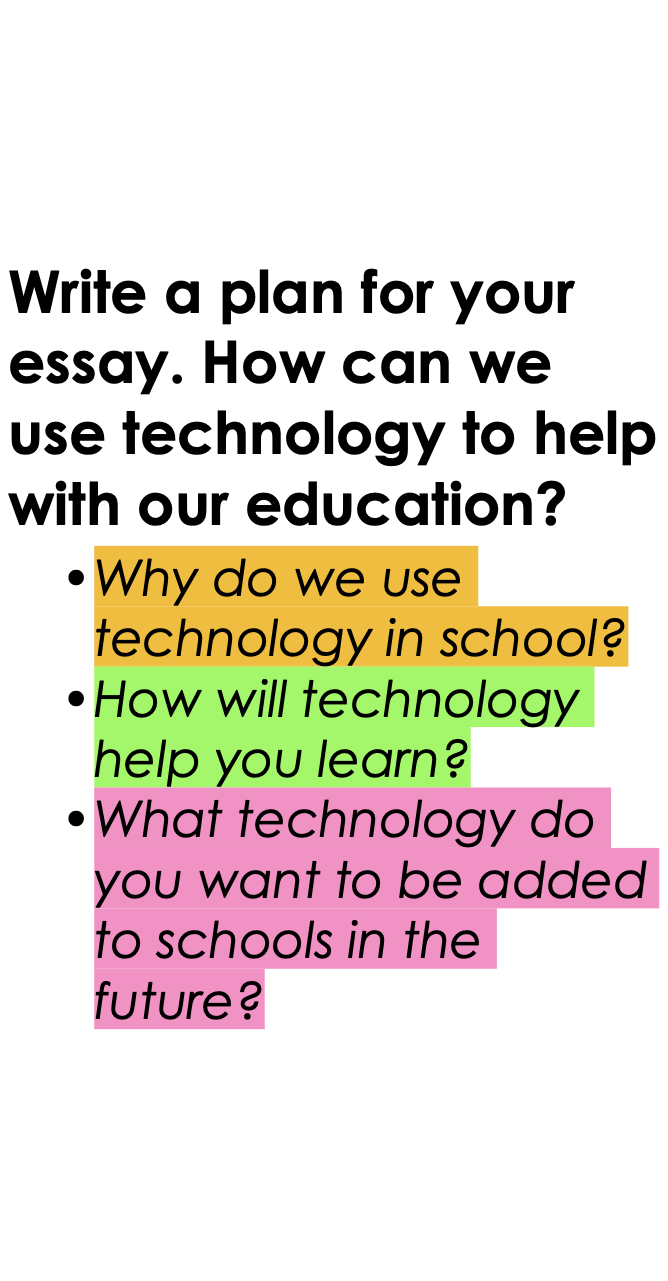 Use this to plan for the essay on the next page.
Table of Contents
Part 3: Essay
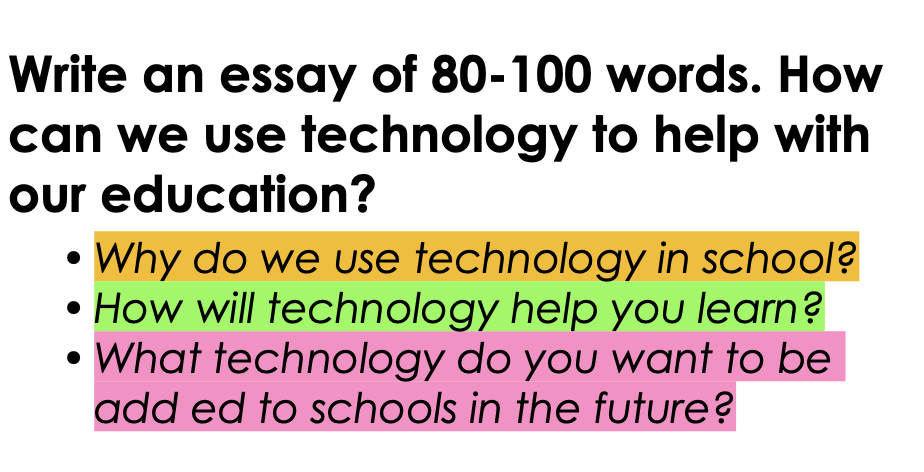 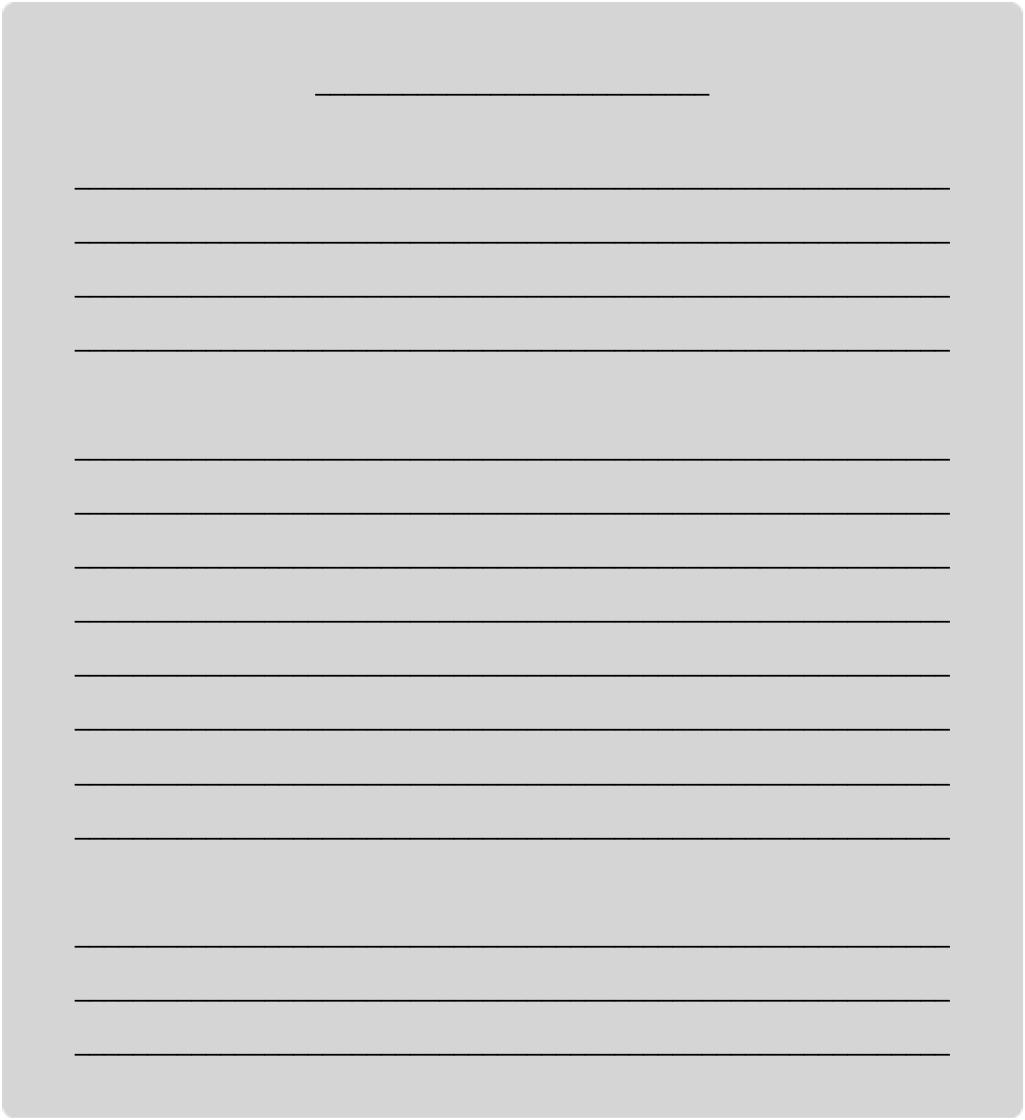 TECHNOLOGY IN SCHOOL AND EDUCTAION ONLY!!
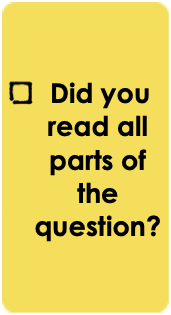 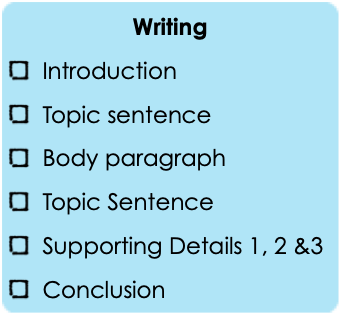 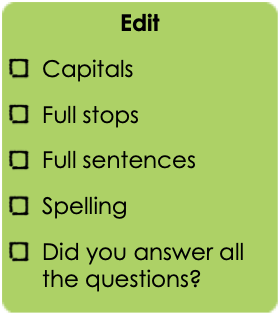 Table of Contents
Part 4: Inference & Justification
Hamed loved going to the library after school. He liked reading books there. One day, he went to find new stories. But he saw Ahmed, a boy from his class, sneaking around. Hamed felt strange. Why was Ahmed following him? He tried to ignore it and kept looking at books. But Ahmed kept following him, trying to stay hidden. Hamed got worried and asked Ahmed why he was following. Ahmed looked nervous and said he just wanted to see what Hamed was reading. Hamed wasn't sure if he believed Ahmed. But he decided to show him some books anyway. To his surprise, Ahmed seemed interested in them.
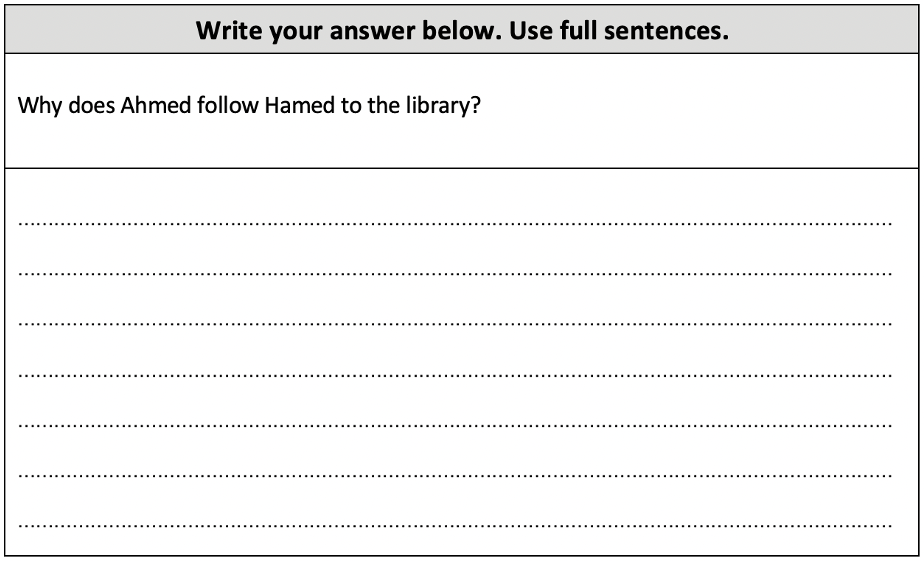 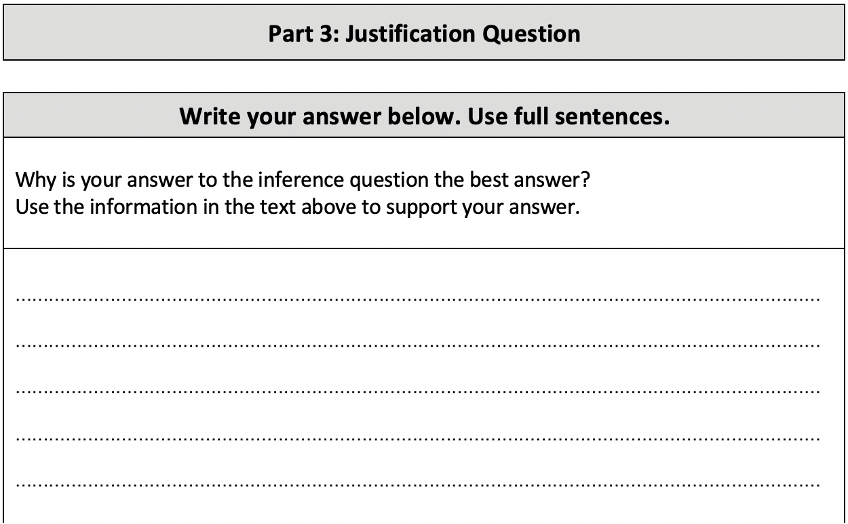 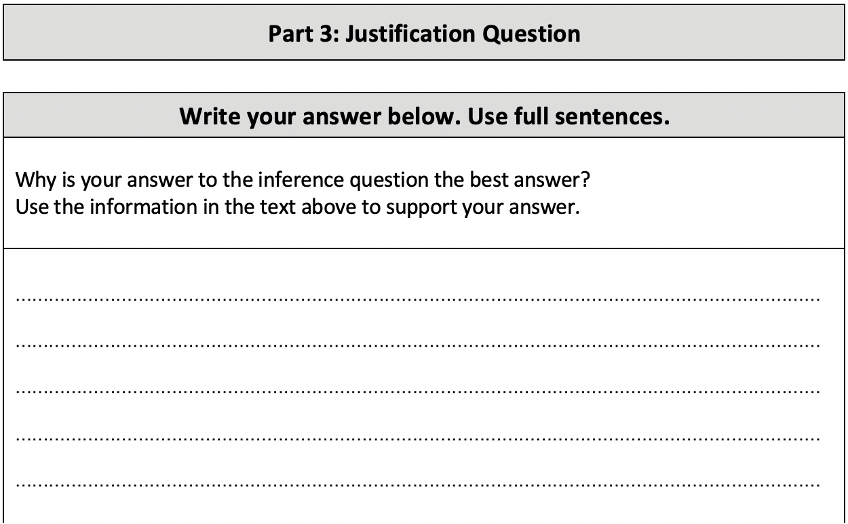 Table of Contents
Grammar Practice
Grade 8 BTS Term 2
Table of Contents
Grammar Topics
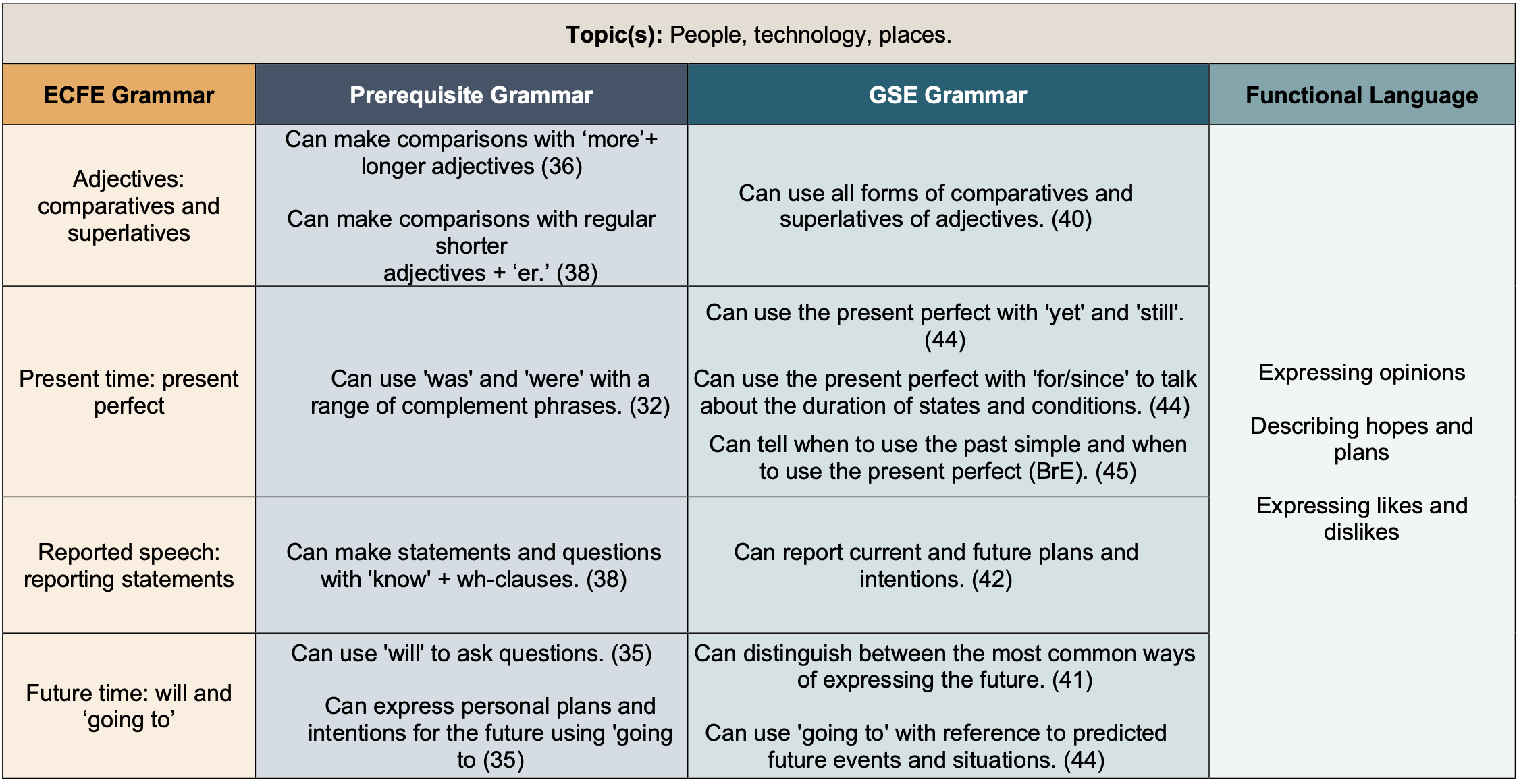 Table of Contents
Grammar Topics 1
Comparatives & Superlatives
Present Perfect Verbs
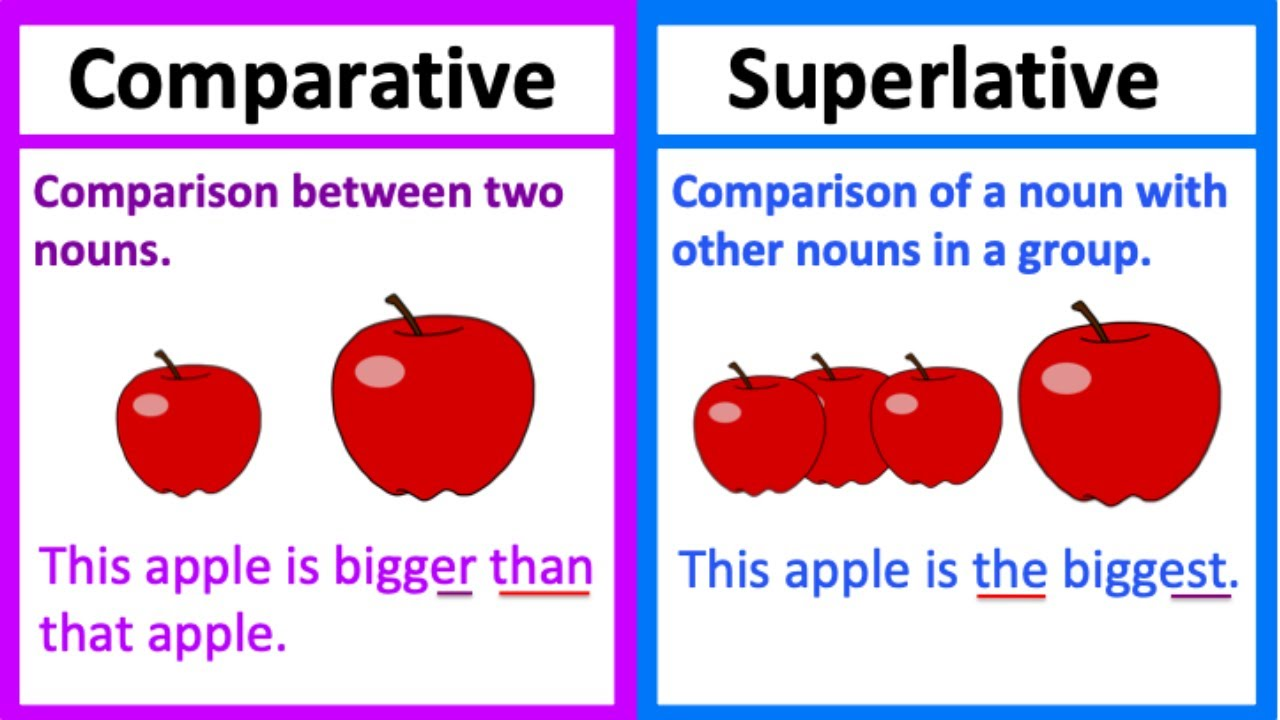 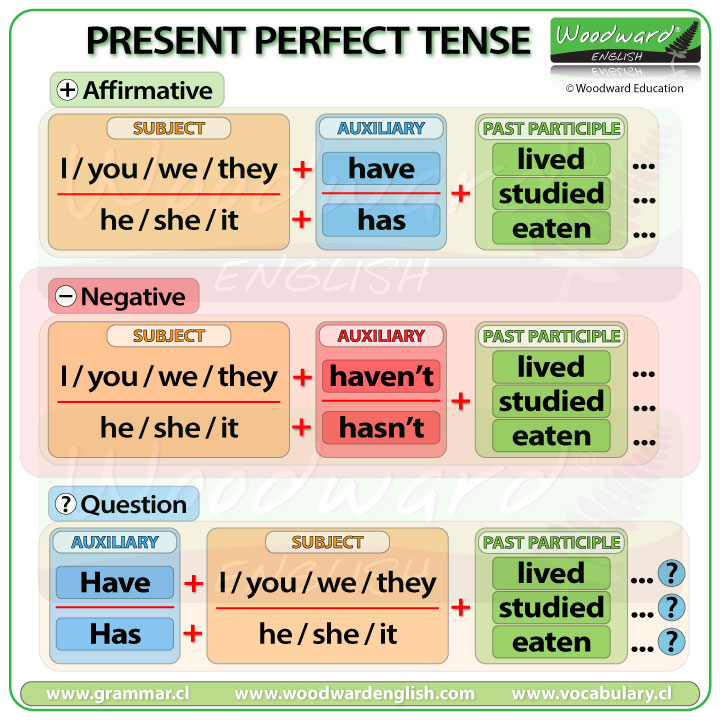 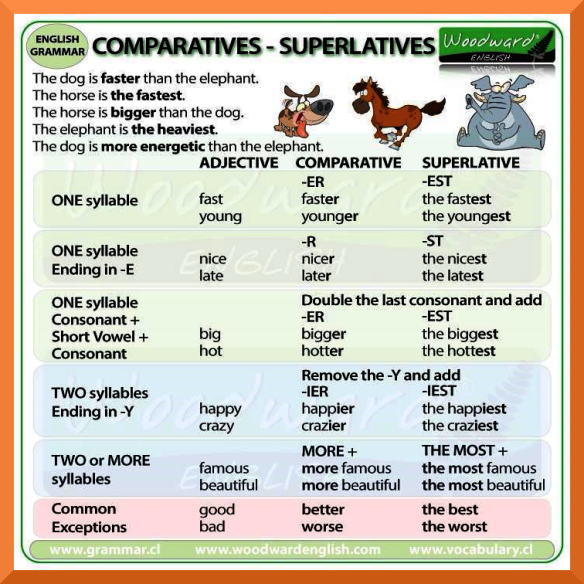 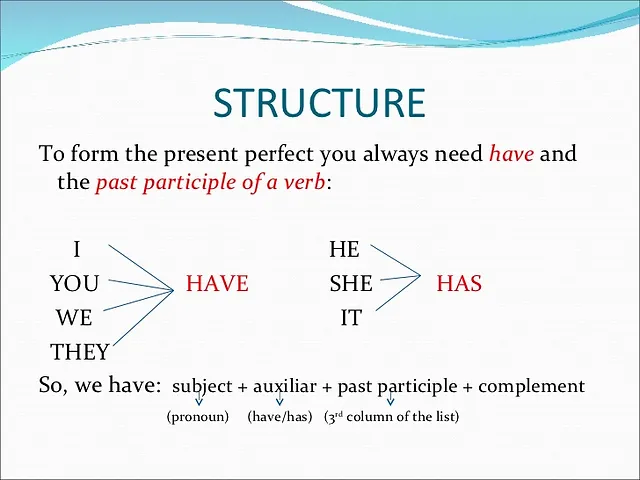 Table of Contents
Grammar Topics 2
Reported Speech (Indirect)
Future Time (going to)
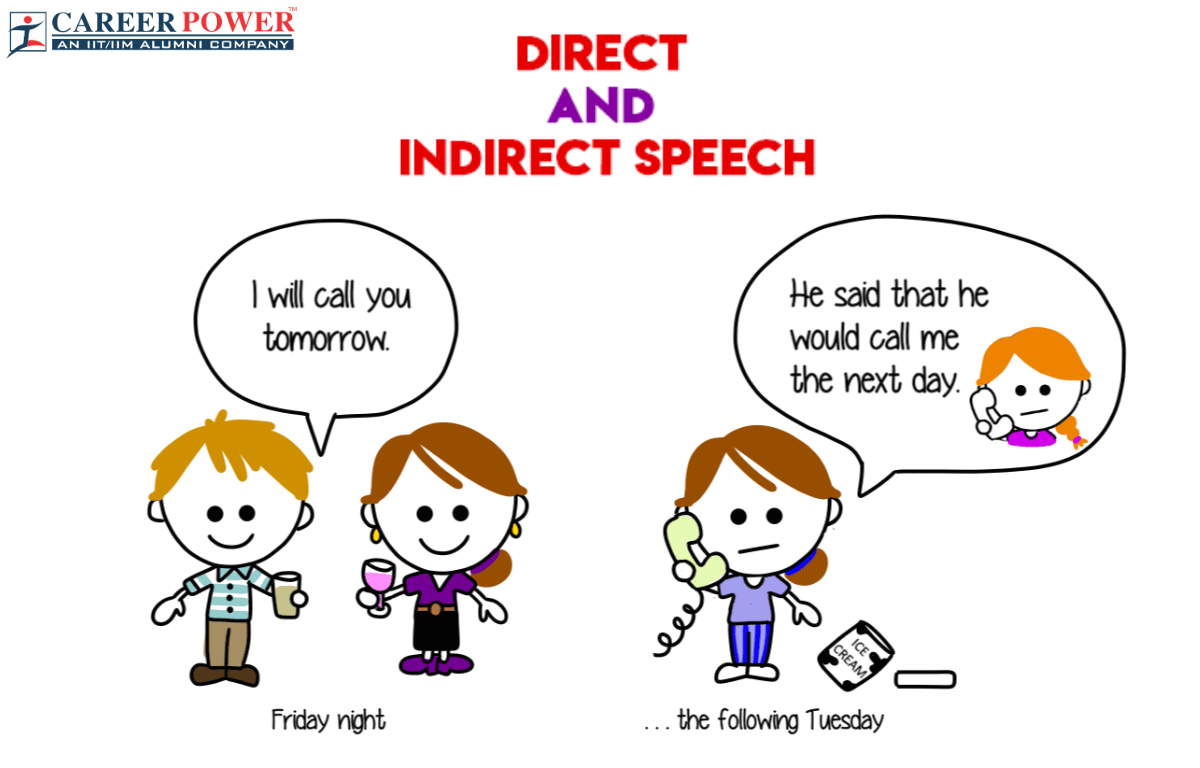 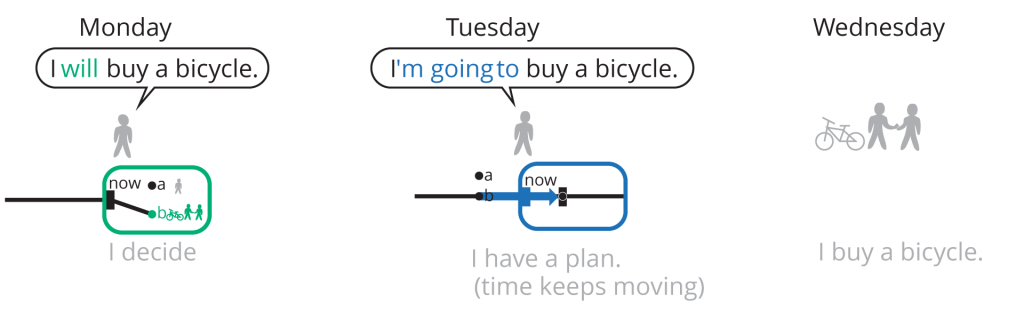 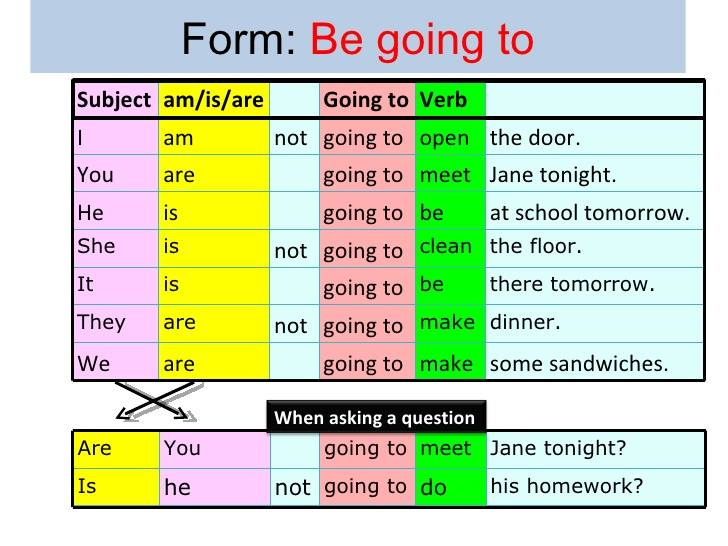 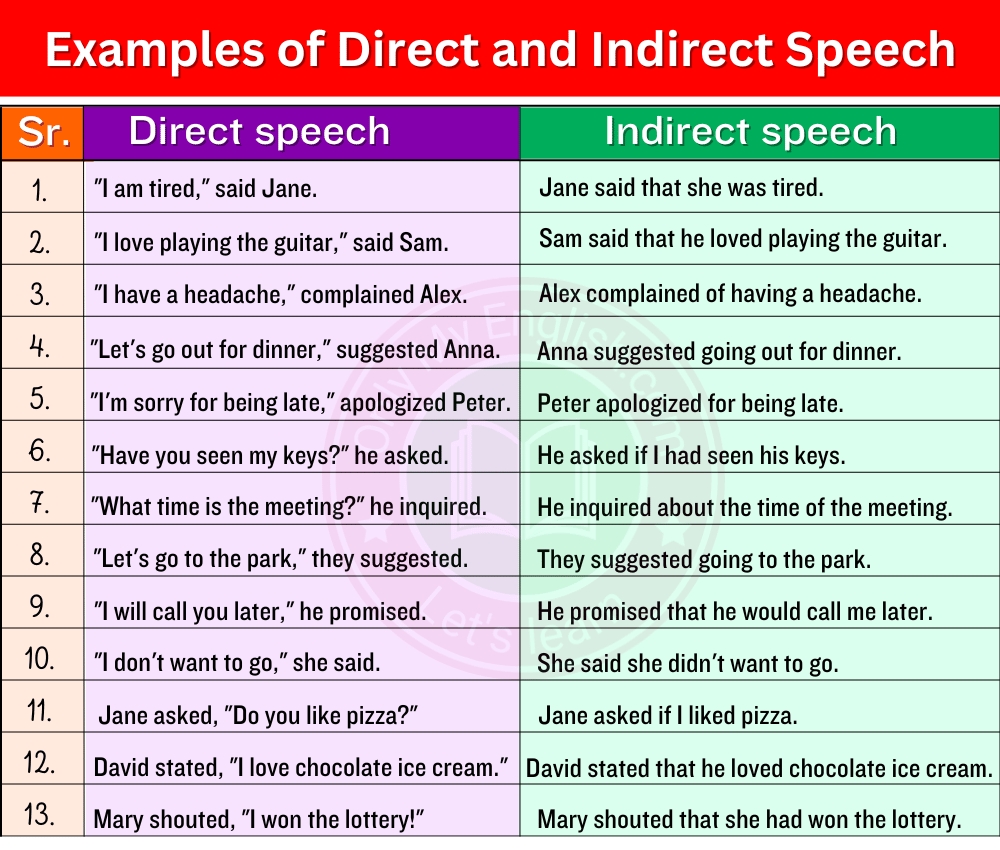 Table of Contents
Comparatives & Superlatives
Adjectives used to compare things (fast, faster, fastest).
Activity: Fill in the blanks using the comparative or superlative for each adjectives. 

Tom is __________ than Dave. (fast)
John is __________ than me. (tall)
Barry is the __________  in the class. (noisy)
A whale is the __________ animal in the ocean (big)
A flower is _____________ than a leaf (beautiful)
The arctic is the __________ place on earth. (cold)
The Nile is the __________ river in the world. (long)
A desert is __________ than a jungle. (dry)
Cambodia is __________ than England. (hot)
Grammar Link 1
Grammar Link 2
Table of Contents
Present Perfect
verbs that talk about something that happened at some point in the past.
Activity: Choose the correct word to complete the sentence. 

1. Sarah _____ her homework already.
	a) do
	b) did
	c) has done
2. We _____ a new puppy.
	a) get
	b) got
	c) have gotten
3. Tom _____ to the new movie that just came out.
	a) has gone
	b) goes
	c) go
4. My family _____ a fun vacation last summer.
	a) have
	b) had
	c) has had
5. They _____ many books from the library.
	a) read
	b) reads
	c) have read
Grammar Link
Table of Contents
Reported Speech
Sentences that tell you what someone said.
Activity: Rewrite the sentences using reported speech.
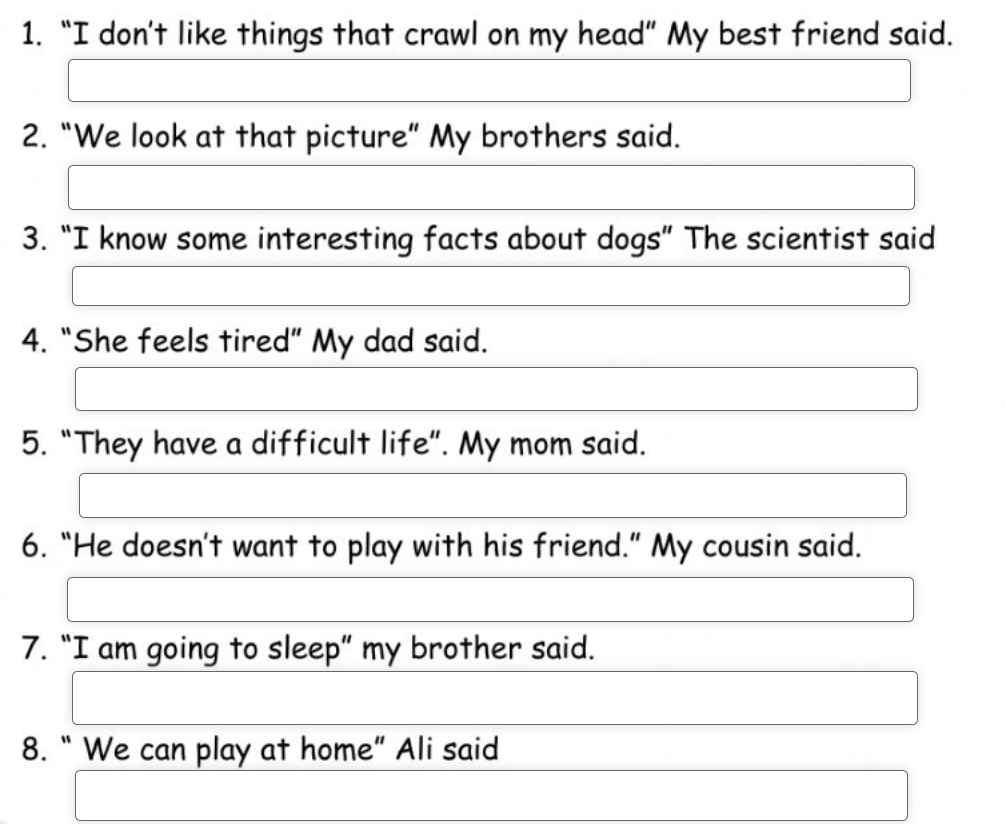 She said that she doesn’t like things that crawl on her head.
Grammar Link
Table of Contents
Future Time (going to)
Sentences that tell you what someone said.
Activity 1: Answer the questions using ‘going to’ in the answer. 
What time are you going to go to bed tonight? 
       _______________________________________________________

What time are you going to get up tomorrow? 
       _______________________________________________________

What are you going to do after class?
       _______________________________________________________

What are you going to do tomorrow morning? 
       _______________________________________________________

Where are you going to go on the weekend? 
       _______________________________________________________
I am going to bed at 9 P.M.
Grammar Link
Table of Contents
MAZE Assessment Practice 1
Activity: Fill in the blanks with the correct option to complete the passage.
Once upon a time, in a land far, far away, there lived a group of animals who were always the (1) __________ (happier/ happiest/ more happy). One day, the wise old owl, who was (2) __________ (wiser/ wise/ most wise) than anyone else in the forest, gathered all the animals to share some news. "I have (3) __________ (saw/ see/ seen) something amazing," said the owl, "I have seen a tree taller than any other tree in the forest!" The animals were excited and wanted to see this tree for themselves. So, they all decided to go on a journey to find it.
On their journey, they encountered many obstacles, but they never gave up. The rabbit was the (4) __________ (fastest/ more fast/ fast) runner, and he led the group through the thick forest. The squirrel was the (5) __________ (energetic/ most energetic/ energeticer) of them all, climbing trees and searching for clues. Finally, after many days of searching, they stumbled upon the tree. It was indeed the (6) __________ (tallest/ more tall/ tall) tree they had ever seen!
The animals were filled with joy and couldn't wait to tell everyone about their adventure. The wise old owl declared, "This journey has been the (7) __________ (exciting/ most exciting/ more exciting) of all our adventures!" And the animals agreed that they would never forget this day. From that day forward, they lived happily ever after, cherishing the memories of their incredible journey.
Use this link to look up words you don’t understand:  https://kids.britannica.com/kids/browse/dictionary
Table of Contents
MAZE Assessment Practice 2
On the weekend we are ( going / go / going to ) visit the National Aquarium in Abu Dhabi. We bought our tickets online because it will be ( cheap / cheaper / cheapest ) than buying them at the aquarium. I ( have not / has not / had not ) been to an aquarium before. My friend ( said / said that / says ) she never saw so many animals before!

Some animals are ( dangerous / dangerouser / more dangerous ) than others. That is why you should always be careful when you see an animal you ( haven’t / hasn’t / hadn’t ) seen before. There are animals like the black footed cat which are ( deady / deadly / deadlier ) than lions! Other animals like the domestic cat, which is the ( friendliest / more friendlier / friendly ). 

( Have / Has / Had ) you ever been on a hike? We all went on a hike at Mount Tambourine. The place was one of the  ( beautiful / most beautiful / beuatifulest ) places I’ve ever seen! It’s home to many animals. You might see animals there if you’re lucky.  Before we went on the hike the guide gave us some ( well / good / better ) advice to stay safe. Luckily, we had such a good guide so we didn’t face any danger.
Use this link to look up words you don’t understand:  https://kids.britannica.com/kids/browse/dictionary
Table of Contents
Keywords Review
Grade 8 BTS Term 2
Keywords to help with the essay writing!
Table of Contents
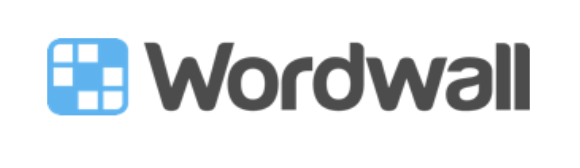 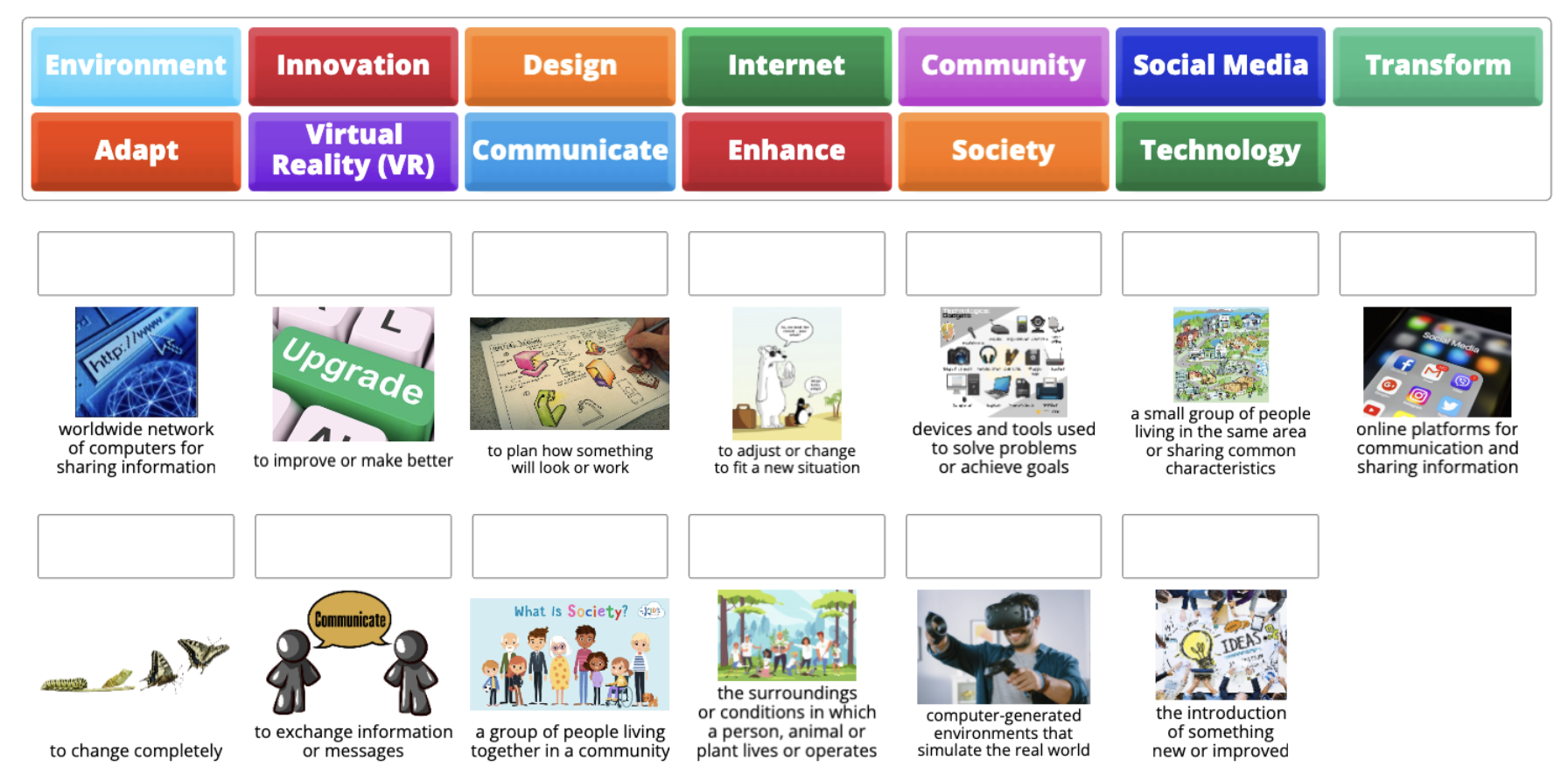 Keywords Link
Keywords Activity
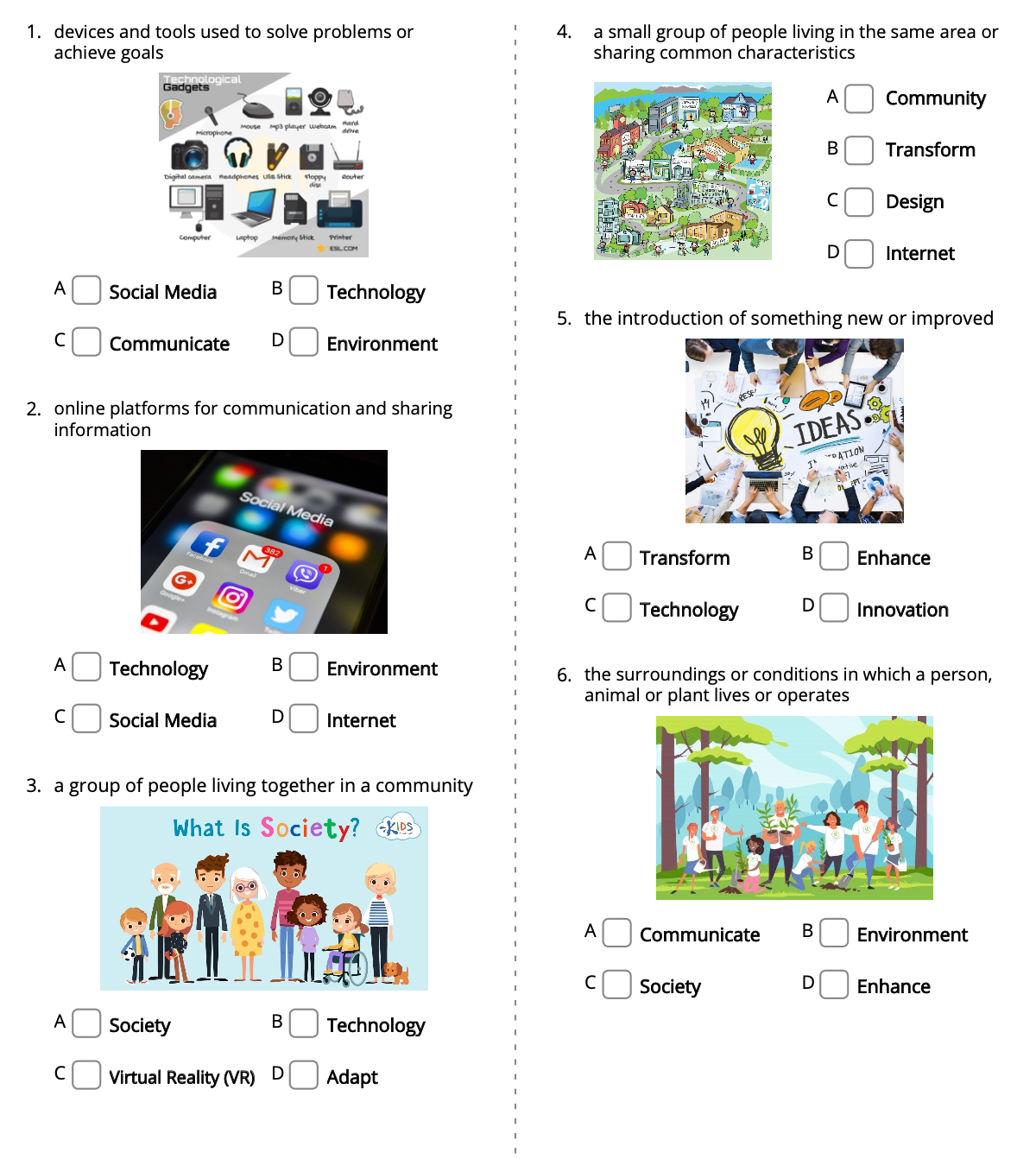 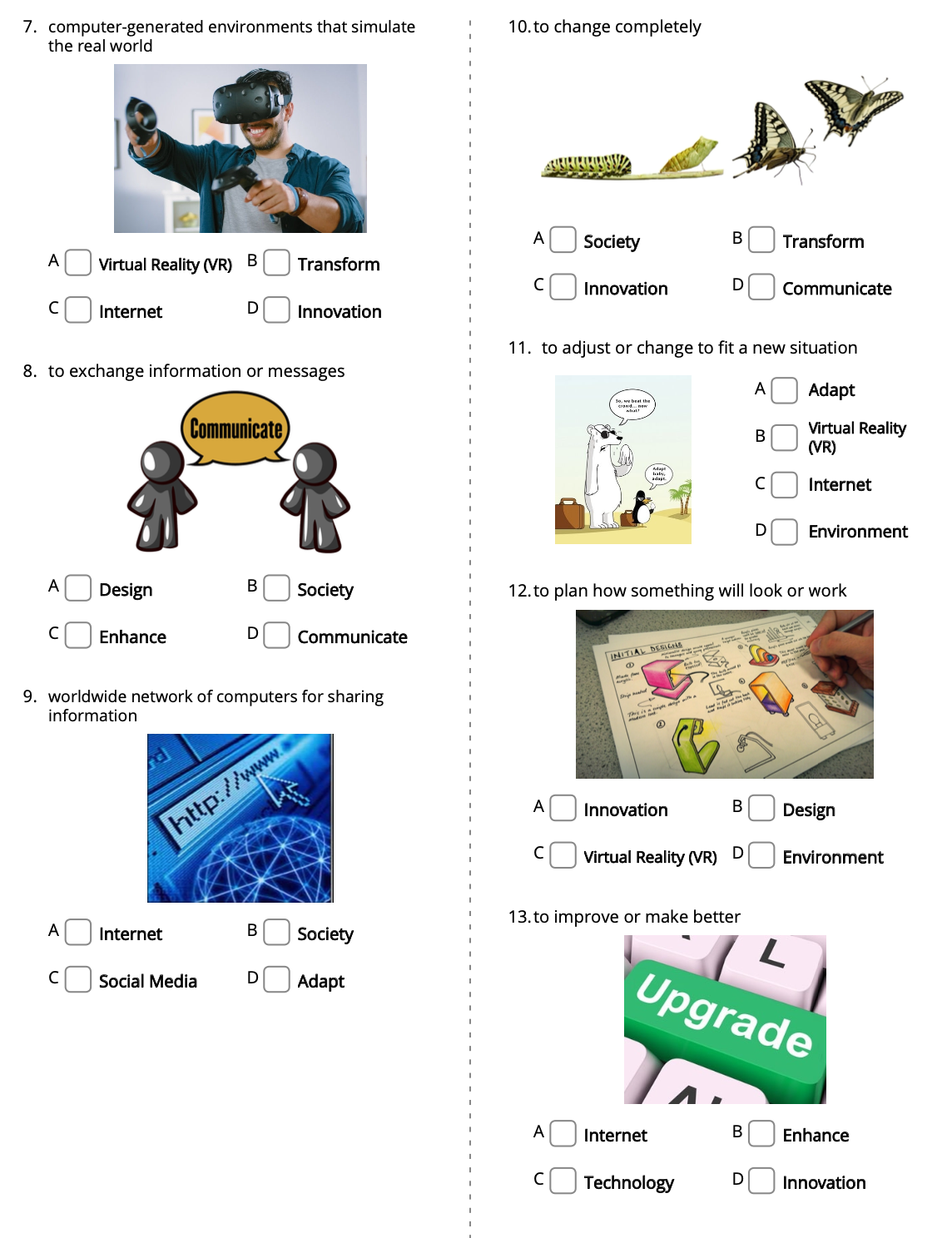 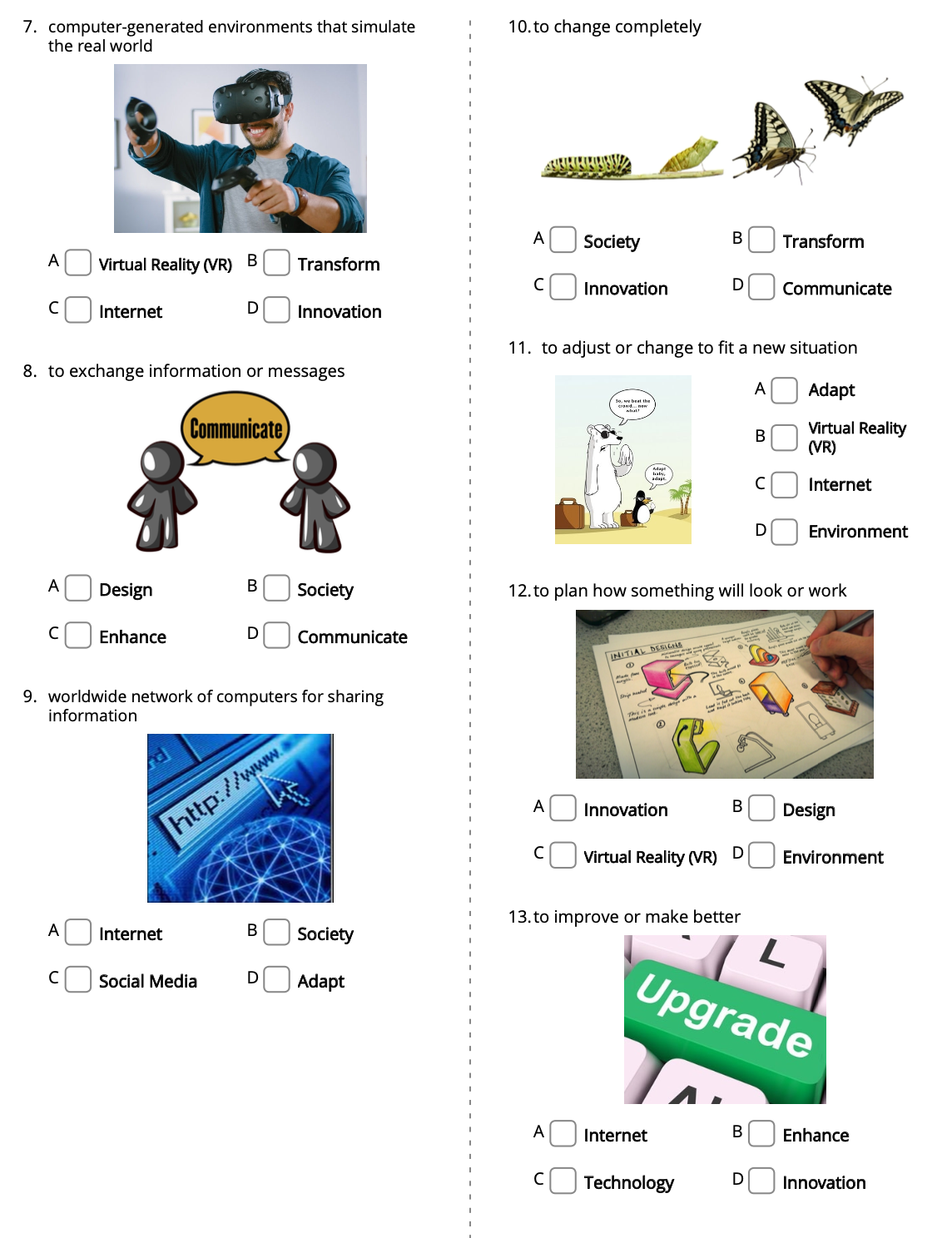 Table of Contents
Reading Comprehension
Grade 8 BTS Term 2
Table of Contents
Reading Tips
Always read the questions before the text. 
Look for keywords in the question, the same word will help you find the answer in the text. 
When reading the text, skip some words that you don’t understand - it’s okay!
Make sure you choose the answer you found in the text. 
Read the text again to check your answers. 
Don’t submit without checking all your answers.
Table of Contents
Always make sure to highlight where you found the answer in the text to know that your answer is correct.
Desert Life
Living in the desert usually means extreme heat and dry, arid conditions. There are different types of deserts. Some deserts have more plant life than other deserts. The largest desert in the world is the Sahara Desert. This desert covers over a million square miles of land. 
Like all deserts, the Sahara has very little vegetation. However, there are some plants that have learned to grow without very much rain. Cacti are examples of plants that can live for almost a year without rain. When a cactus does receive rain, it produces beautiful and striking flowers. 
Many of the animals that live in the desert are the same color as the environment. These sand-colored animals often burrow into the sand to avoid the extreme heat. Many of these animals are nocturnal animals, which means they feed and are active mostly during the night. When there is a severe drought, many of these animals sleep to save water and their need for food. 
Camels are another type of animal commonly found in the Sahara Desert. The camel is able to go for a week without any drinking water. The camel's hump serves as food storage. A camel will drink up to 16 gallons of water at one time.
Activity: Answer the questions using the text. Highlight your answer. 

Why are desert animals nocturnal?
 The sun is too bright during the day.
They are trying to avoid the extreme heat. 
The water comes at night.
They are able to move faster. 

According to the passage, why are camels good animals for working in the desert? 
There is no specific reason listed.
They work together to help each other in extremely hot conditions.
They are able to store food and water and go without water for a long time. 
They have always been used in the desert. 

What is the main idea of the passage?
to show how camels store food and water
to list the types of animals found in the desert
to explain what plant life and animal life is like in the desert
to show how cacti can survive a drought 

What do animals that live in the desert have in common? 
They are all reptiles.
They are all nocturnal animals.
They have learned to adapt to the heat. 
They are brightly-colored animals.
Use this link to look up words you don’t understand:  https://kids.britannica.com/kids/browse/dictionary
Table of Contents
Always make sure to highlight where you found the answer in the text to know that your answer is correct.
Better to Give
There once was a forest of trees. Each tree wanted the reputation of being the most beautiful tree. Each tree wanted to be admired by all the others. When the storms came, the trees were careful to make sure that their branches were protected. When the woodsmen came through the forest, each tree would camouflage itself to keep from being chopped down. The competition was stiff.
One day, a fox came running through the forest. The fox was being chased by a group of dogs and hunters. The fox was in need of a place to hide. All the trees denied entrance to its branches. That is except for one tree.
As the fox ran by, the tree whispered, “Climb in. Hide here!”
“But what about your branches?” asked the fox breathlessly, “Won't they be ruined?”
“How can they be ruined by helping another?” asked the tree as it closed the lower branches up around the fox.
The hunters and their dogs raced on by. After awhile, the fox came out. He thanked the tree and hurried on his way.
That night, as the tree watched the moon rise, it invited birds and squirrels to build homes in its branches. All the other trees were stunned, but soon noticed how happy the little tree was. It wasn’t long before all the trees in the forest were covered with little animals. They too had learned the joy in serving others.
Activity: Answer the questions using the text. Highlight your answer. 

Why are desert animals nocturnal?
 The sun is too bright during the day.
They are trying to avoid the extreme heat. 
The water comes at night.
They are able to move faster. 

What is the meaning of the word camouflage as used in this passage?
curious 
mask
glare 
mantle

What is the moral to the story?
Give in order to learn from others.
Raise up a standard for others to follow.
It is better to give than receive.
Setting a good example is usually painful.

After reading this story, explain how the story shows that helping others is better than helping ourselves._________________________________________________________
_________________________________________________________
_________________________________________________________
Use this link to look up words you don’t understand:  https://kids.britannica.com/kids/browse/dictionary
Table of Contents
Always make sure to highlight where you found the answer in the text to know that your answer is correct.
Education Today
Education in the present is an exciting and important part of our lives. Let's explore what it's like to learn and grow in the world today.

In the past, students mostly learned from books and teachers in a classroom. But today, education has become more diverse and interesting. We use computers, tablets, and even smartphones to help us learn. These tools make learning fun and interactive. We can watch educational videos, play educational games, and even connect with teachers and students from around the world online.

One fantastic thing about education now is that it's not just about memorizing facts. We learn how to think critically, solve problems, and work as a team. These skills will help us in our future jobs and everyday life.

Another exciting part of modern education is that it's tailored to each student. Some students might be interested in science, while others love art or music. In today's classrooms, teachers help students follow their passions and explore their interests.

Moreover, we learn about the world's different cultures and the importance of being kind and respectful to everyone. Education today is not just about facts; it's about creating better individuals and a better world.

So, in the present, education is like a big adventure. We have so many tools, opportunities, and ways to learn, and it's up to us to make the most of them. Remember, education is not just about school; it's about learning throughout our lives and becoming the best version of ourselves.
Activity: Answer the questions using the text.

How is education today different from the past?
a) It's all about memorizing facts.
b) It uses computers and smartphones.
c) It only happens in a classroom with books.

What important skills do students learn in modern education?
a) Memorizing facts and taking tests.
b) Critical thinking, problem-solving, and teamwork.
c) Making friends in the classroom.

Based on the text, why is education said to be tailored to each student today?
a) Because students can choose whatever they want to study.
b) Because students must follow a strict curriculum.
c) Because teachers help students explore their interests.

What do we understand about the role of modern education in creating a better world from the text?
a) Modern education only cares about facts.
b) Modern education doesn't aim to create better individuals.
c) Modern education aims to create better individuals and a better world.

Why is it mentioned that education is not just about memorizing facts?
a) Because memorizing facts is more important than critical thinking.
b) Because memorizing facts doesn't help in everyday life.
c) Because critical thinking and problem-solving are crucial for the future.

How does education today encourage students to explore their interests?
a) By forcing all students to study the same subjects.
b) By allowing students to choose their favorite subjects.
c) By removing all technology from the classroom.
Use this link to look up words you don’t understand:  https://kids.britannica.com/kids/browse/dictionary
Table of Contents
Activity Answers
Grade 8 BTS Term 2
Table of Contents
Opinion
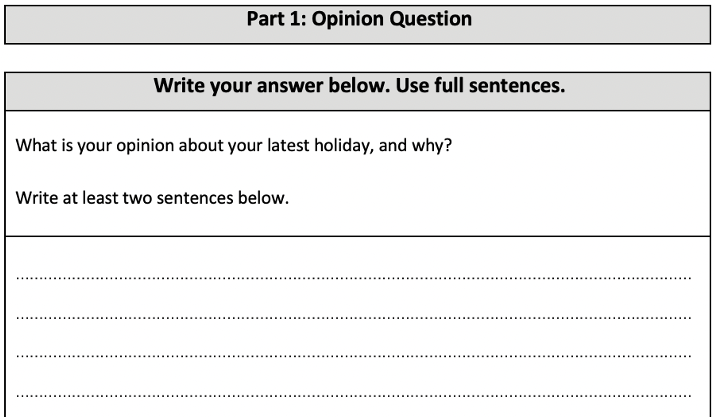 What is your opinion about having school in Ramadan? Write two sentences and explain. 

_____________________________________
_____________________________________
_____________________________________
_____________________________________
I believe it is a terrible idea. Ramadan is made for prayer and fasting we should not be in school.
ANSWERS
Your ideas.
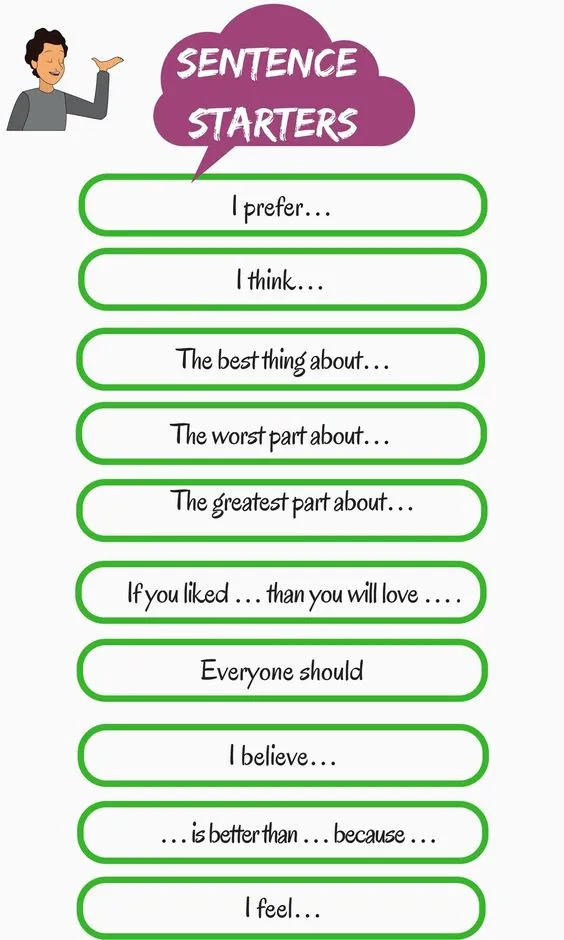 What is your opinion about learning English? Write two sentences and explain. 

_____________________________________
_____________________________________
_____________________________________
_____________________________________
Learning English is actually a good idea. Since most jobs require English.
What you think or believe.
Table of Contents
Inference
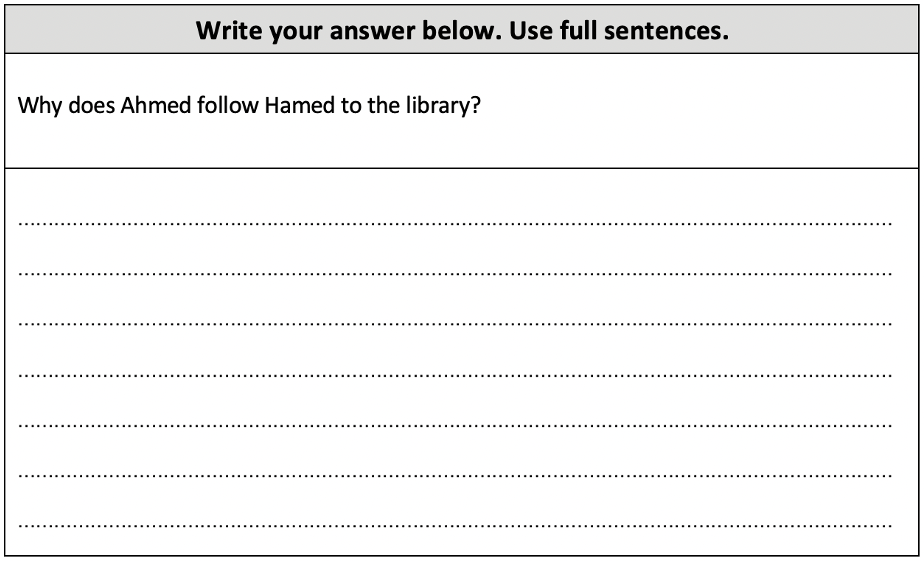 When Jake was ten, he was really good at doing magic tricks. He liked showing off his tricks to his friends and family, surprising them with how clever he was. One day, he wanted to show even more people what he could do, so he joined a talent show. When he got on stage, everyone was amazed when he made a coin disappear and then reappear in someone's hand.
ANSWERS
Your ideas.
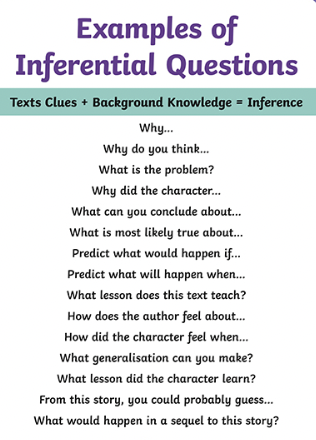 What do you think made Jake want to be a magician when he was so young?

_____________________________________
_____________________________________
_____________________________________
_____________________________________
I think Jake wants to be a magician because when he was younger he saw a magic show. He grew up and wanted to have is own magic show.
Use your understanding of the text to give an answer.
Table of Contents
Justification
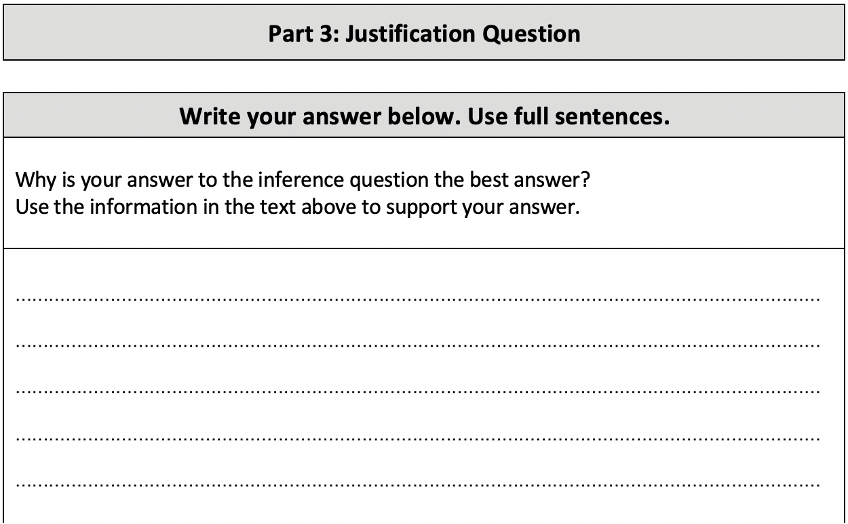 Samantha loved animals and dreamed of being a veterinarian one day. One afternoon, she found a stray kitten hiding in the bushes near her house. She gently coaxed the scared kitty out and took it home. She gave it food, water, and lots of love. The next day, Samantha took the kitten to the animal shelter to get it checked by the vet.
ANSWERS
From the text
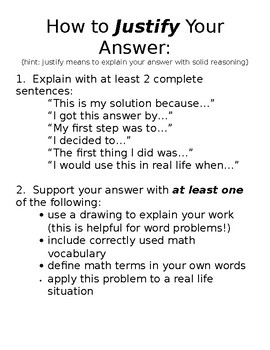 What made Lily decide to explore the attic and find the book?

_____________________________________
_____________________________________
_____________________________________
_____________________________________
Samantha brought the kitten to the animal shelter to get it the medical care it needed. She cared a lot about the kitten's health and wanted to make sure it was in good hands.
Explain why you chose this answer with evidence from the text.
piece of evidence from the text.
Table of Contents
Part 1: Opinion
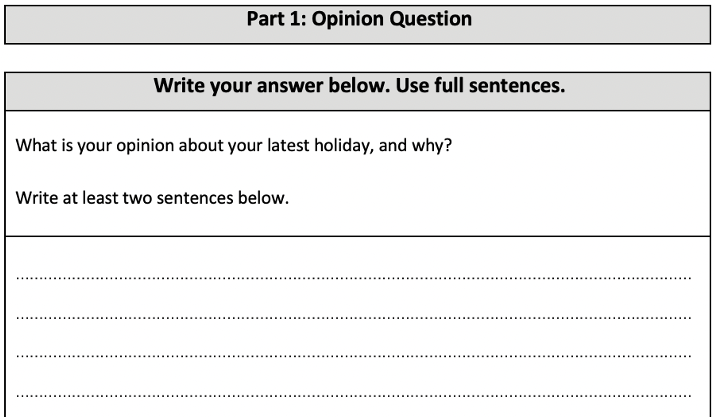 ANSWERS
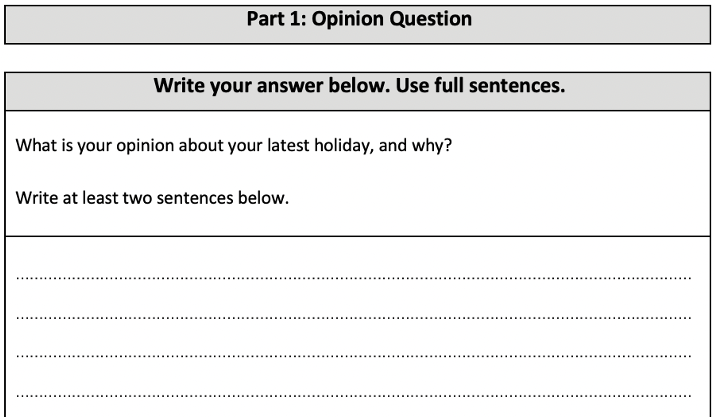 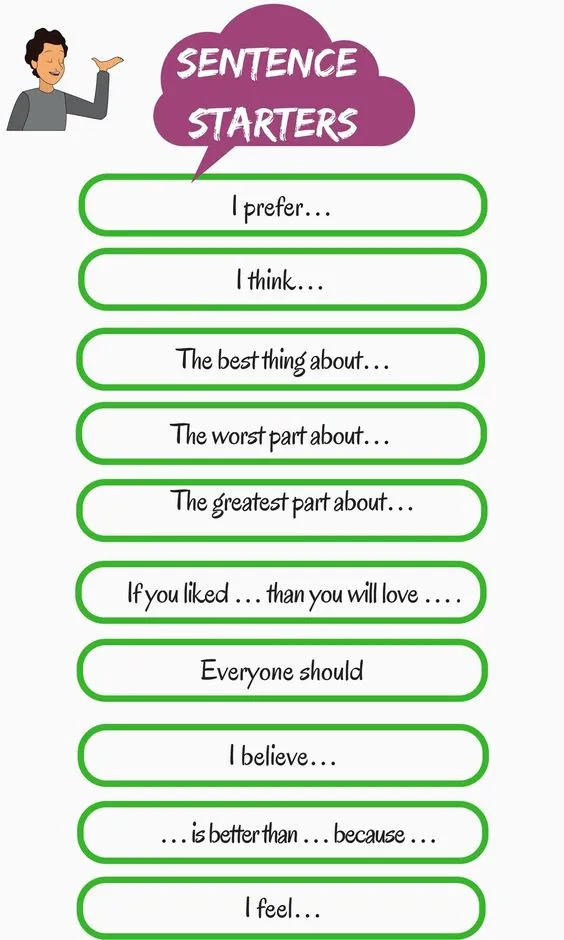 In opinion my last holiday was amazing. I went to the beach and spent most of my time swimming.
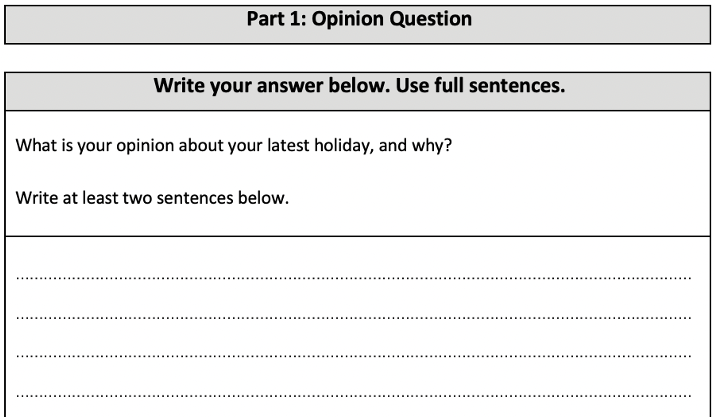 Table of Contents
Part 2: Plan (A)
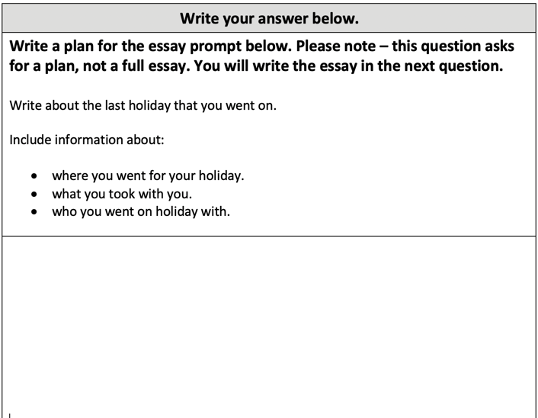 ANSWERS
I went to the beach house.
Last Holiday
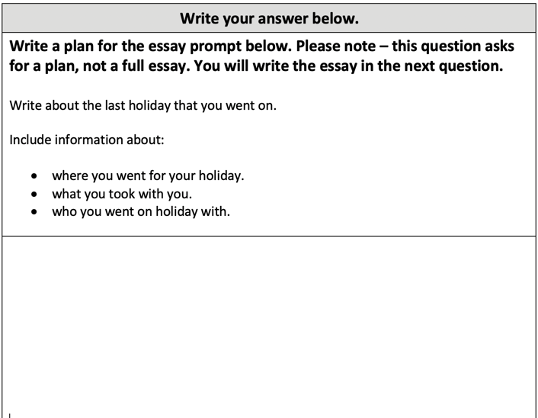 I went with my family and friends.
I took my book, swim suit and headphones.
Table of Contents
Part 2: Plan (B)
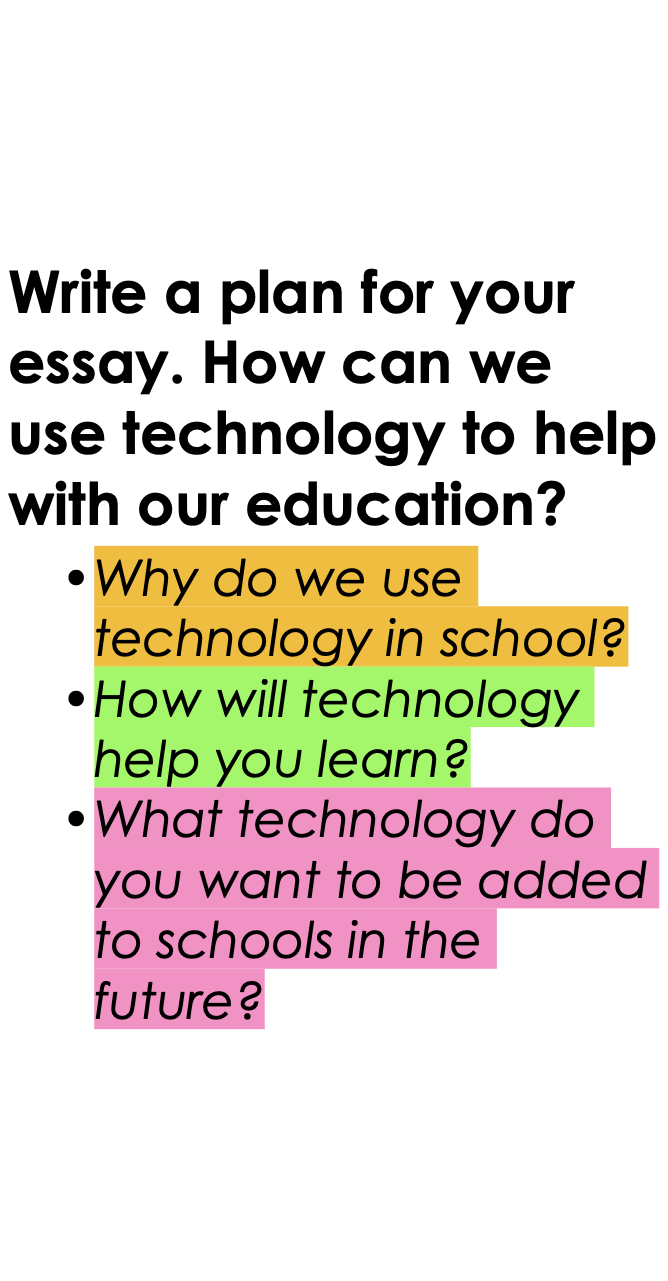 To help make learning easier.
ANSWERS
Technology & Education
Use platforms and websites to do my work.
VR rooms should be added in schools.
Use this to plan for the essay on the next page.
Table of Contents
Part 3: Essay
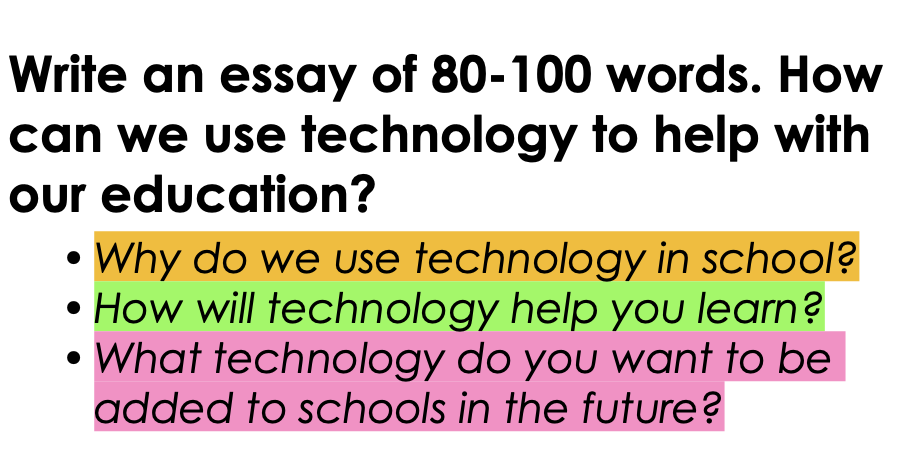 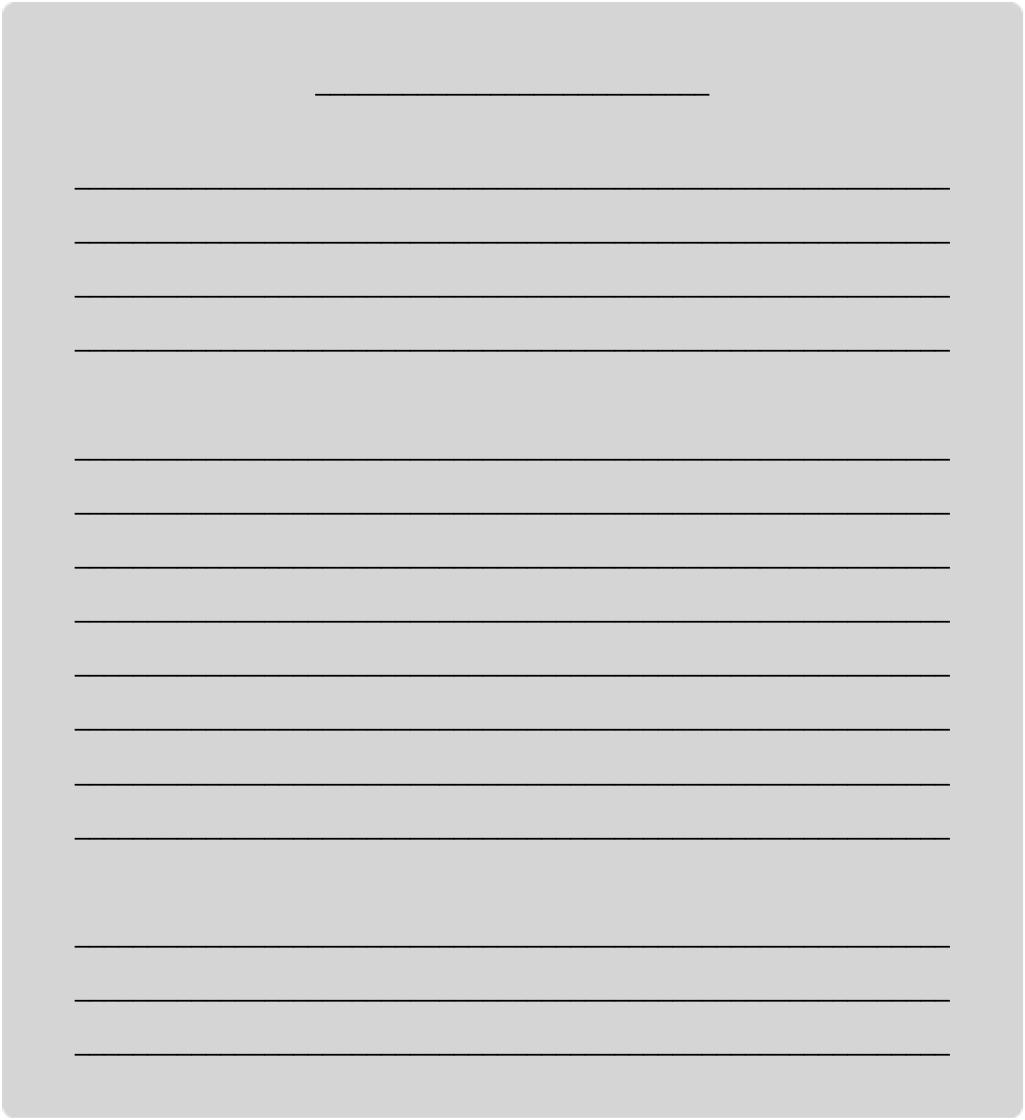 Technology & Education
Technology can help with our education in many ways. We can use educational apps and games to make learning more fun and engaging. Technology can even help us communicate with teachers and classmates online to ask questions and collaborate on projects.
       We use technology in school because it can make learning more efficient and effective. Students can also access information and resources from around the world right from their desks. Technology helps us stay connected and engaged in our studies. Technology will help me learn by allowing me to access a variety of resources and tools to support my learning. I can watch educational videos, take online quizzes, and use interactive simulations to better understand difficult concepts. Technology will also help me stay organized with my assignments and deadlines. 
       In the future, I would like to see more virtual reality tools added to schools to immerse students in different subjects and make learning even more interactive and engaging.
ANSWERS
TECHNOLOGY IN SCHOOL AND EDUCTAION ONLY!!
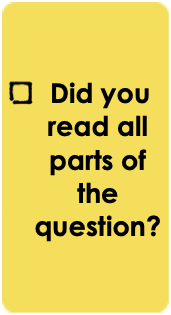 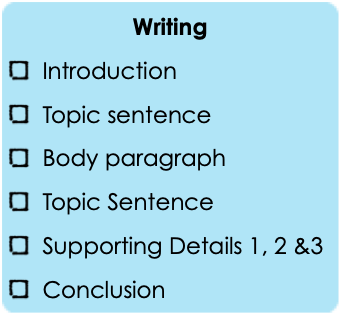 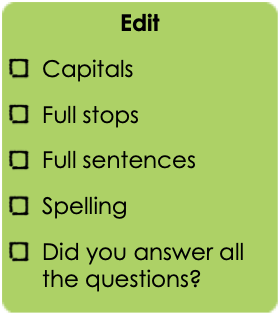 Table of Contents
Part 4: Inference & Justification
Hamed loved going to the library after school. He liked reading books there. One day, he went to find new stories. But he saw Ahmed, a boy from his class, sneaking around. Hamed felt strange. Why was Ahmed following him? He tried to ignore it and kept looking at books. But Ahmed kept following him, trying to stay hidden. Hamed got worried and asked Ahmed why he was following. Ahmed looked nervous and said he just wanted to see what Hamed was reading. Hamed wasn't sure if he believed Ahmed. But he decided to show him some books anyway. To his surprise, Ahmed seemed interested in them.
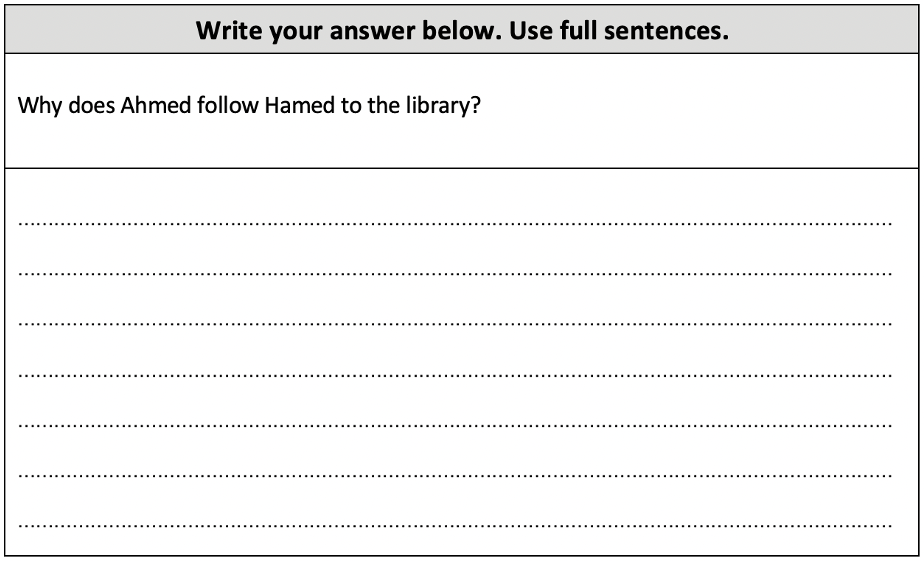 Ahmed follows Hamed to the library because he wants to read books. He want to know more about the library and which books to pick.
ANSWERS
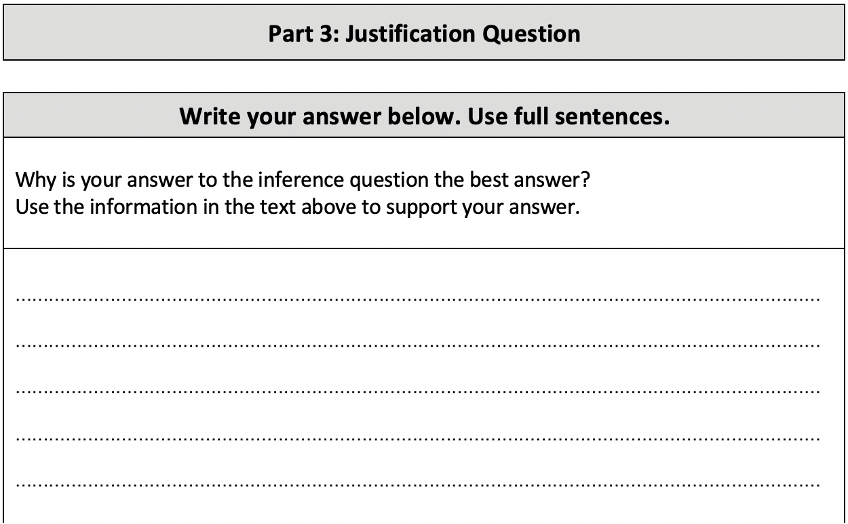 I think my answer is the best because Ahmed just wanted to see what Hamed was reading. In the end Hamed showed him some books and Ahmed looked interested.
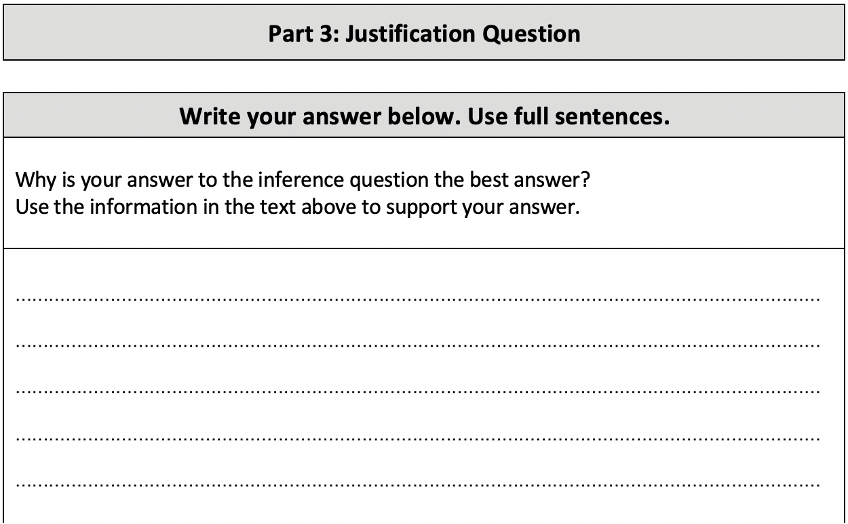 Table of Contents
Parts of Speech
Sort the words in the correct column.
ANSWERS
Table of Contents
Comparatives & Superlatives
Adjectives used to compare things (fast, faster, fastest).
Activity: Fill in the blanks using the comparative or superlative for each adjectives. 

Tom is __________ than Dave. (fast)
John is __________ than me. (tall)
Barry is the __________  in the class. (noisy)
A whale is the __________ animal in the ocean (big)
A flower is ______________ than a leaf (beautiful)
The artic is the __________ place on earth. (cold)
The Nile is the __________ river in the world. (long)
A desert is __________ than a jungle. (dry)
Cambodia is __________ than England. (hot)
ANSWERS
faster
taller
noisiest
biggest
more beautiful
coldest
longest
drier
hotter
Grammar Link 1
Grammar Link 2
Table of Contents
Present Perfect
verbs that talk about something that happened at some point in the past.
Activity: Choose the correct word to complete the sentence. 

1. Sarah _____ her homework already.
	a) do
	b) did
	c) has done
2. We _____ a new puppy.
	a) get
	b) got
	c) have gotten
3. Tom _____ to the new movie that just came out.
	a) has gone
	b) goes
	c) go
4. My family _____ a fun vacation last summer.
	a) have
	b) had
	c) has had
5. They _____ many books from the library.
	a) read
	b) reads
	c) have read
ANSWERS
Grammar Link
Table of Contents
Reported Speech
Sentences that tell you what someone said.
Activity: Rewrite the sentences using reported speech.
ANSWERS
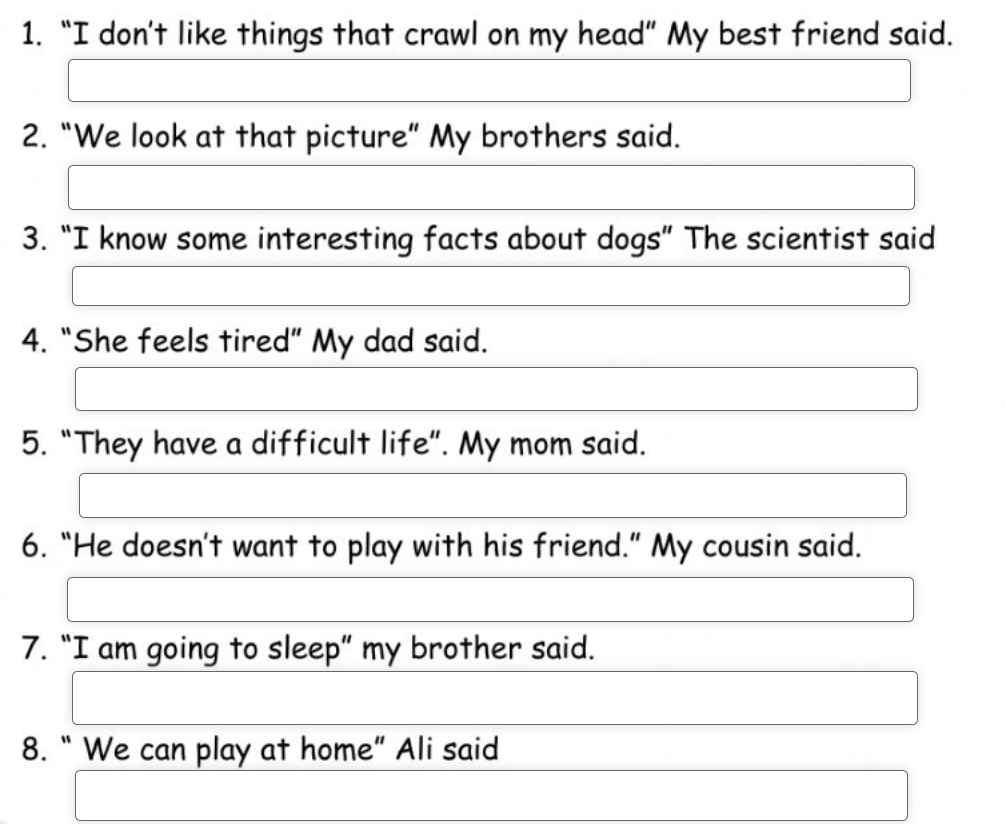 She said that she doesn’t like things that crawl on her head.
They said that they looked at that picture.
The scientist said that he knew some interesting facts about dogs.
My dad said that she felt tired.
My mom said that they had a difficult life.
My cousin said that he doesn’t want to play with his friends.
My brother said that he was going to sleep.
Grammar Link
Table of Contents
Future Time (going to)
Sentences that tell you what someone said.
Activity 1: Answer the questions using ‘going to’ in the answer. 
What time are you going to go to bed tonight? 
       _______________________________________________________

What time are you going to get up tomorrow? 
       _______________________________________________________

What are you going to do after class?
       _______________________________________________________

What are you going to do tomorrow morning? 
       _______________________________________________________

Where are you going to go on the weekend? 
       _______________________________________________________
ANSWERS
I am going to go to bed at 9:30 P.M.
I am going to go to get up at 5:45 A.M.
I am going to go to read my book after class.
I am going to get ready for school.
I am going to go to the beach.
Grammar Link
Table of Contents
MAZE Assessment Practice 1
Activity: Fill in the blanks with the correct option to complete the passage.
Once upon a time, in a land far, far away, there lived a group of animals who were always the (1) __________ (happier/ happiest/ more happy). One day, the wise old owl, who was (2) __________ (wiser/ wise/ most wise) than anyone else in the forest, gathered all the animals to share some news. "I have (3) __________ (saw/ see/ seen) something amazing," said the owl, "I have seen a tree taller than any other tree in the forest!" The animals were excited and wanted to see this tree for themselves. So, they all decided to go on a journey to find it.
On their journey, they encountered many obstacles, but they never gave up. The rabbit was the (4) __________ (fastest/ more fast/ fast) runner, and he led the group through the thick forest. The squirrel was the (5) __________ (energetic/ most energetic/ energeticer) of them all, climbing trees and searching for clues. Finally, after many days of searching, they stumbled upon the tree. It was indeed the (6) __________ (tallest/ more tall/ tall) tree they had ever seen!
The animals were filled with joy and couldn't wait to tell everyone about their adventure. The wise old owl declared, "This journey has been the (7) __________ (exciting/ most exciting/ more exciting) of all our adventures!" And the animals agreed that they would never forget this day. From that day forward, they lived happily ever after, cherishing the memories of their incredible journey.
ANSWERS
Use this link to look up words you don’t understand:  https://kids.britannica.com/kids/browse/dictionary
Table of Contents
MAZE Assessment Practice 2
On the weekend we are ( going / go / going to ) visit the National Aquarium in Abu Dhabi. We bought our tickets online because it will be ( cheap / cheaper / cheapest ) than buying them at the aquarium. I ( have not / has not / had not ) been to an aquarium before. My friend ( said / said that / says ) she never saw so many animals before!

Some animals are ( dangerous / dangerouser / more dangerous ) than others. That is why you should always be careful when you see an animal you ( haven’t / hasn’t / hadn’t ) seen before. There are animals like the black footed cat which are ( deady / deadly / deadlier ) than lions! Other animals like the domestic cat, which is the ( friendliest / more friendlier / friendly ). 

( Have / Has / Had ) you ever been on a hike? We all went on a hike at Mount Tambourine. The place was one of the  ( beautiful / most beautiful / beuatifulest ) places I’ve ever seen! It’s home to many animals. You might see animals there if you’re lucky.  Before we went on the hike the guide gave us some ( well / good / better ) advice to stay safe. Luckily, we had such a good guide so we didn’t face any danger.
ANSWERS
Use this link to look up words you don’t understand:  https://kids.britannica.com/kids/browse/dictionary
Table of Contents
Keywords Activity on
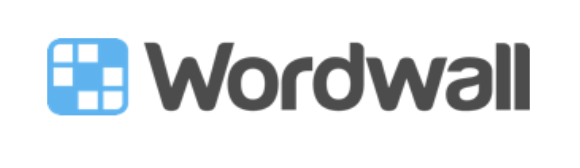 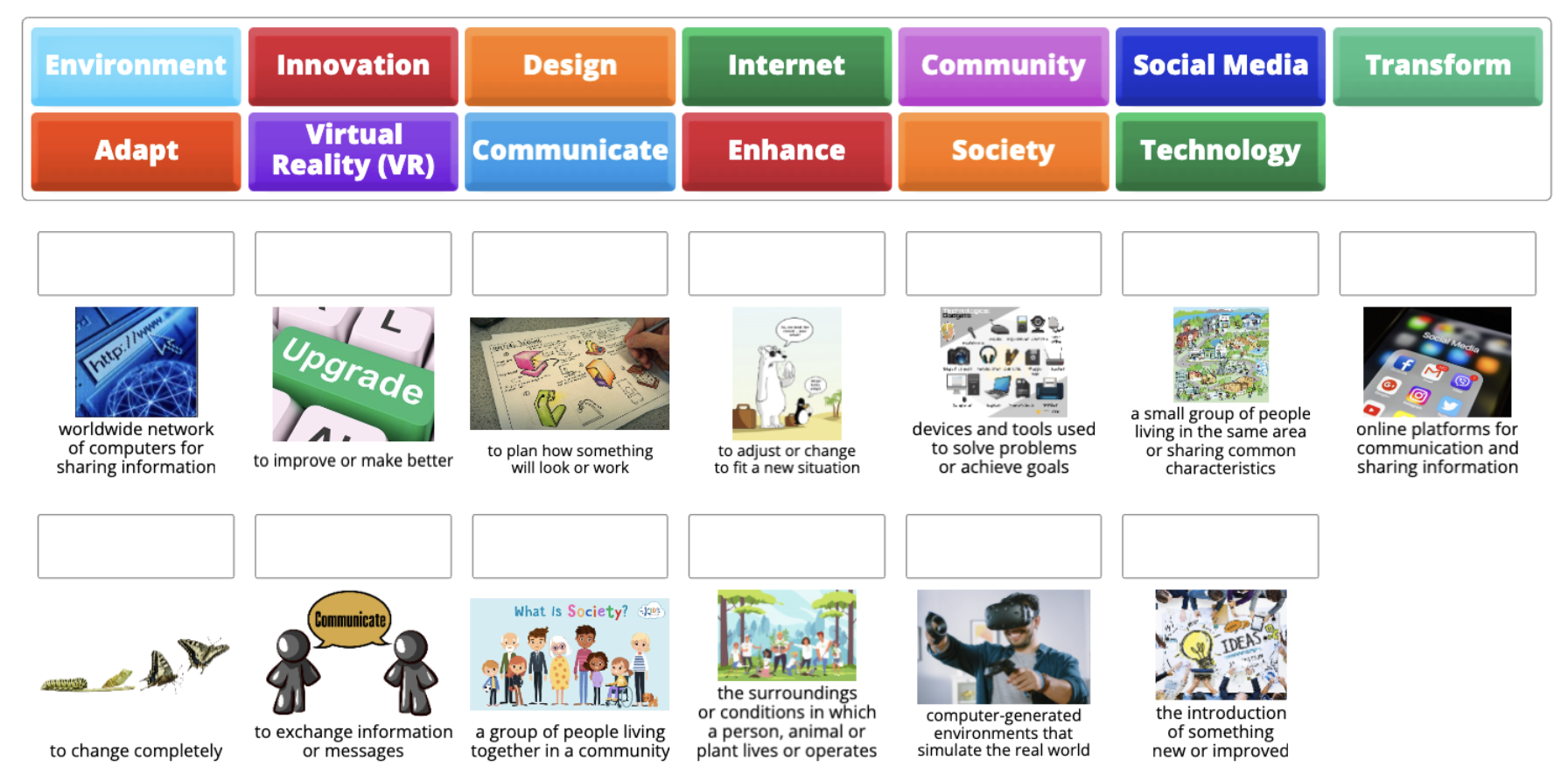 ANSWERS
Internet
Enhance
Design
Adapt
Technology
Community
Social Media
Transform
Society
Innovation
Environment
Communicate
Virtual Reality
Keywords Link
Table of Contents
Keywords Activity
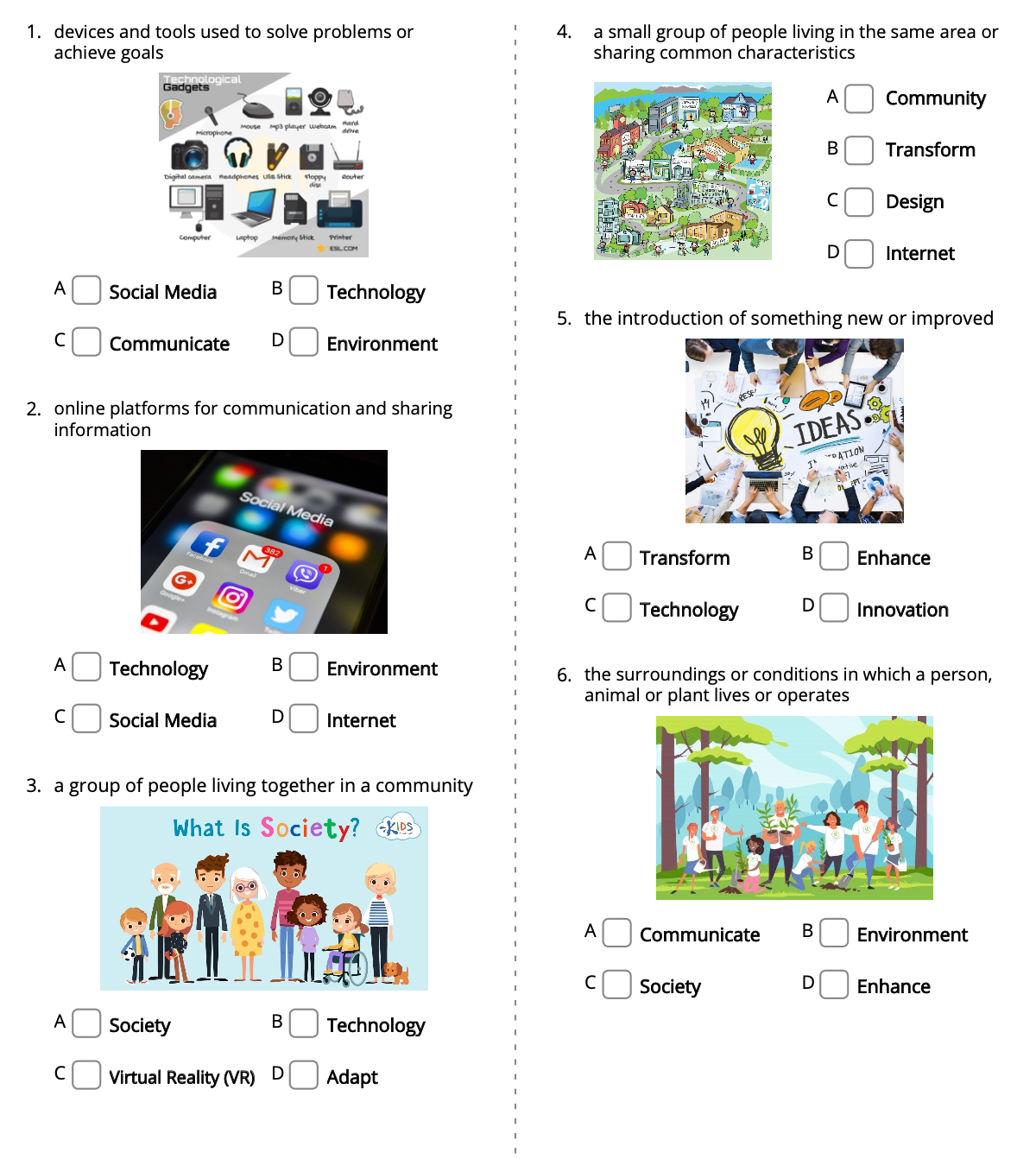 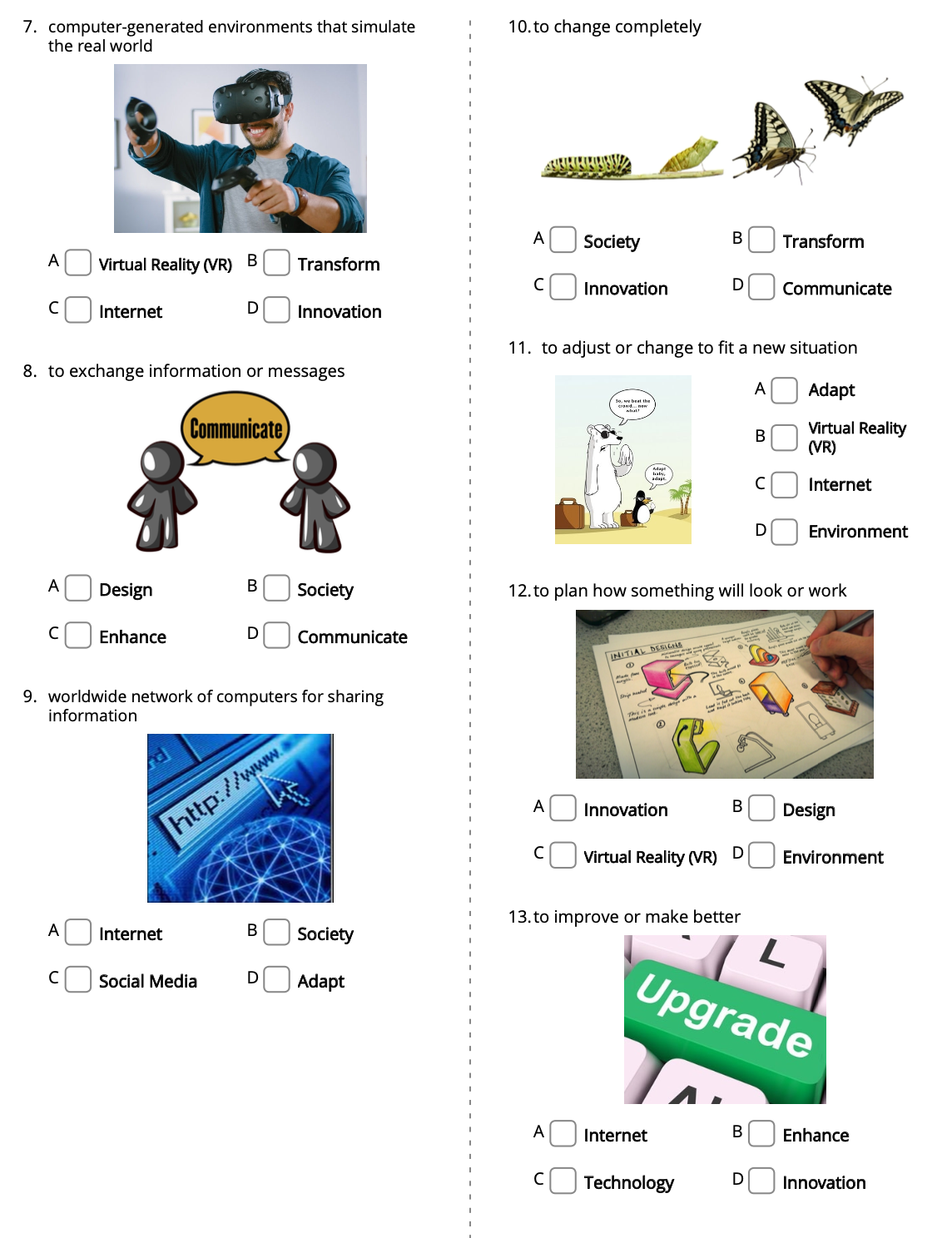 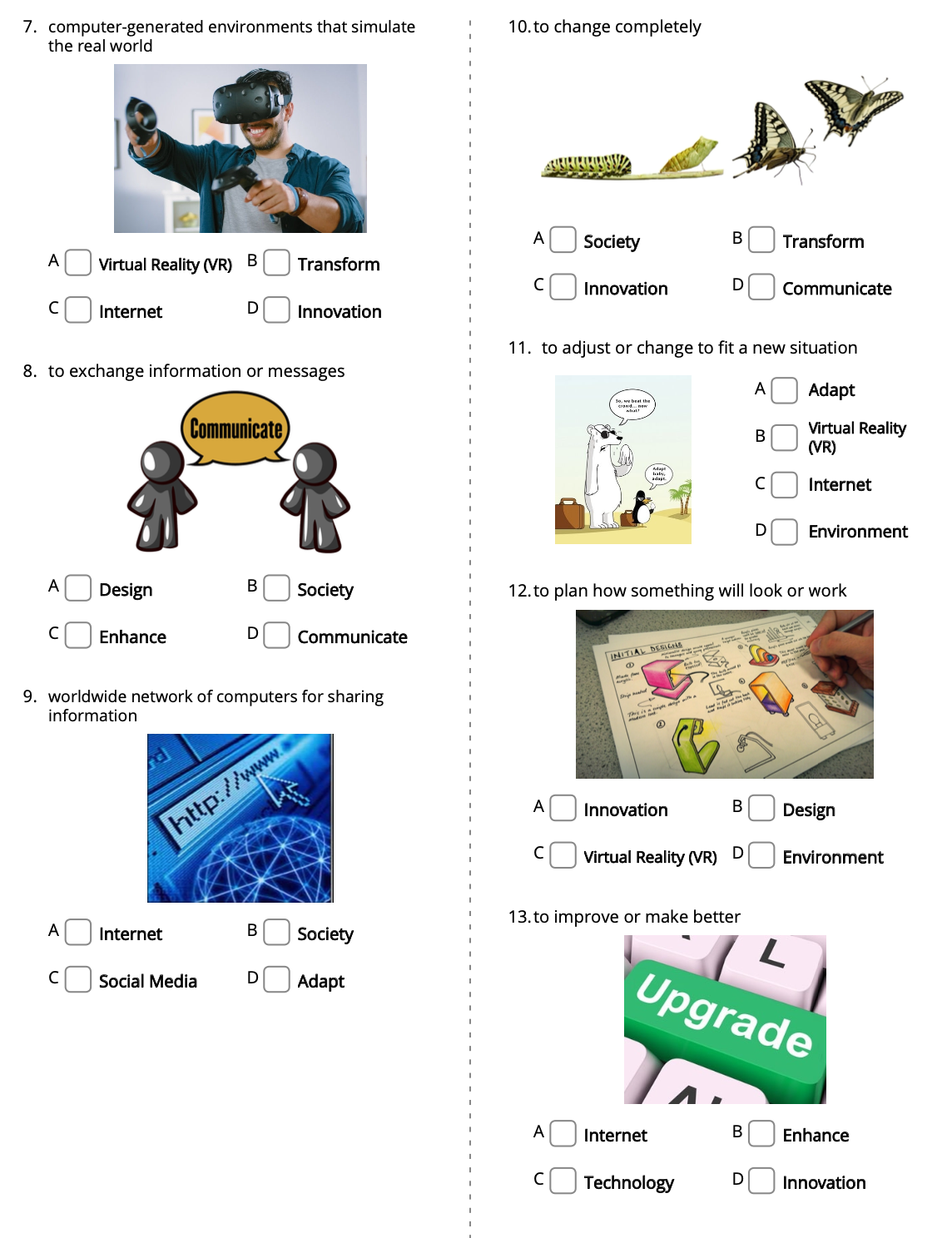 ANSWERS
Table of Contents
Always make sure to highlight where you found the answer in the text to know that your answer is correct.
Desert Life
Living in the desert usually means extreme heat and dry, arid conditions. There are different types of deserts. Some deserts have more plant life than other deserts. The largest desert in the world is the Sahara Desert. This desert covers over a million square miles of land. 
Like all deserts, the Sahara has very little vegetation. However, there are some plants that have learned to grow without very much rain. Cacti are examples of plants that can live for almost a year without rain. When a cactus does receive rain, it produces beautiful and striking flowers. 
Many of the animals that live in the desert are the same color as the environment. These sand-colored animals often burrow into the sand to avoid the extreme heat. Many of these animals are nocturnal animals, which means they feed and are active mostly during the night. When there is a severe drought, many of these animals sleep to save water and their need for food. 
Camels are another type of animal commonly found in the Sahara Desert. The camel is able to go for a week without any drinking water. The camel's hump serves as food storage. A camel will drink up to 16 gallons of water at one time.
Activity: Answer the questions using the text. Highlight your answer. 

Why are desert animals nocturnal?
 The sun is too bright during the day.
They are trying to avoid the extreme heat. 
The water comes at night.
They are able to move faster. 

According to the passage, why are camels good animals for working in the desert? 
a. There is no specific reason listed.b. They work together to help each other in extremely hot conditions.c. They are able to store food and water and go without water for a long time. 
d. They have always been used in the desert. 

What is the main idea of the passage?
to show how camels store food and water
to list the types of animals found in the desert
to explain what plant life and animal life is like in the desert
to show how cacti can survive a drought 

What do animals that live in the desert have in common? 
They are all reptiles.
They are all nocturnal animals.
They have learned to adapt to the heat. 
They are brightly-colored animals.
ANSWERS
Use this link to look up words you don’t understand:  https://kids.britannica.com/kids/browse/dictionary
Table of Contents
Always make sure to highlight where you found the answer in the text to know that your answer is correct.
Better to Give
There once was a forest of trees. Each tree wanted the reputation of being the most beautiful tree. Each tree wanted to be admired by all the others. When the storms came, the trees were careful to make sure that their branches were protected. When the woodsmen came through the forest, each tree would camouflage itself to keep from being chopped down. The competition was stiff.
One day, a fox came running through the forest. The fox was being chased by a group of dogs and hunters. The fox was in need of a place to hide. All the trees denied entrance to its branches. That is except for one tree.
As the fox ran by, the tree whispered, “Climb in. Hide here!”
“But what about your branches?” asked the fox breathlessly, “Won't they be ruined?”
“How can they be ruined by helping another?” asked the tree as it closed the lower branches up around the fox.
The hunters and their dogs raced on by. After awhile, the fox came out. He thanked the tree and hurried on his way.
That night, as the tree watched the moon rise, it invited birds and squirrels to build homes in its branches. All the other trees were stunned, but soon noticed how happy the little tree was. It wasn’t long before all the trees in the forest were covered with little animals. They too had learned the joy in serving others.
Activity: Answer the questions using the text. Highlight your answer. 


What is the meaning of the word camouflage as used in this passage?
curious 
mask
glare 
mantle

What is the moral to the story?
Give in order to learn from others.
Raise up a standard for others to follow.
It is better to give than receive.
Setting a good example is usually painful.

After reading this story, explain how the story shows that helping others is better than helping ourselves._________________________________________________________
_________________________________________________________
_________________________________________________________
ANSWERS
The story shows that when we help others we get a feeling of joy. Just like the tree helping the fox to stay safe.
Use this link to look up words you don’t understand:  https://kids.britannica.com/kids/browse/dictionary
Table of Contents
Always make sure to highlight where you found the answer in the text to know that your answer is correct.
Education Today
Activity: Answer the questions using the text.

How is education today different from the past?
a) It's all about memorizing facts.
b) It uses computers and smartphones.
c) It only happens in a classroom with books.

What important skills do students learn in modern education?
a) Memorizing facts and taking tests.
b) Critical thinking, problem-solving, and teamwork.
c) Making friends in the classroom.

Based on the text, why is education said to be tailored to each student today?
a) Because students can choose whatever they want to study.
b) Because students must follow a strict curriculum.
c) Because teachers help students explore their interests.

What do we understand about the role of modern education in creating a better world from the text?
a) Modern education only cares about facts.
b) Modern education doesn't aim to create better individuals.
c) Modern education aims to create better individuals and a better world.

Why is it mentioned that education is not just about memorizing facts?
a) Because memorizing facts is more important than critical thinking.
b) Because memorizing facts doesn't help in everyday life.
c) Because critical thinking and problem-solving are crucial for the future.

How does education today encourage students to explore their interests?
a) By forcing all students to study the same subjects.
b) By allowing students to choose their favorite subjects.
c) By removing all technology from the classroom.
Education in the present is an exciting and important part of our lives. Let's explore what it's like to learn and grow in the world today.

In the past, students mostly learned from books and teachers in a classroom. But today, education has become more diverse and interesting. We use computers, tablets, and even smartphones to help us learn. These tools make learning fun and interactive. We can watch educational videos, play educational games, and even connect with teachers and students from around the world online.

One fantastic thing about education now is that it's not just about memorizing facts. We learn how to think critically, solve problems, and work as a team. These skills will help us in our future jobs and everyday life.

Another exciting part of modern education is that it's tailored to each student. Some students might be interested in science, while others love art or music. In today's classrooms, teachers help students follow their passions and explore their interests.

Moreover, we learn about the world's different cultures and the importance of being kind and respectful to everyone. Education today is not just about facts; it's about creating better individuals and a better world.

So, in the present, education is like a big adventure. We have so many tools, opportunities, and ways to learn, and it's up to us to make the most of them. Remember, education is not just about school; it's about learning throughout our lives and becoming the best version of ourselves.
ANSWERS
Use this link to look up words you don’t understand:  https://kids.britannica.com/kids/browse/dictionary